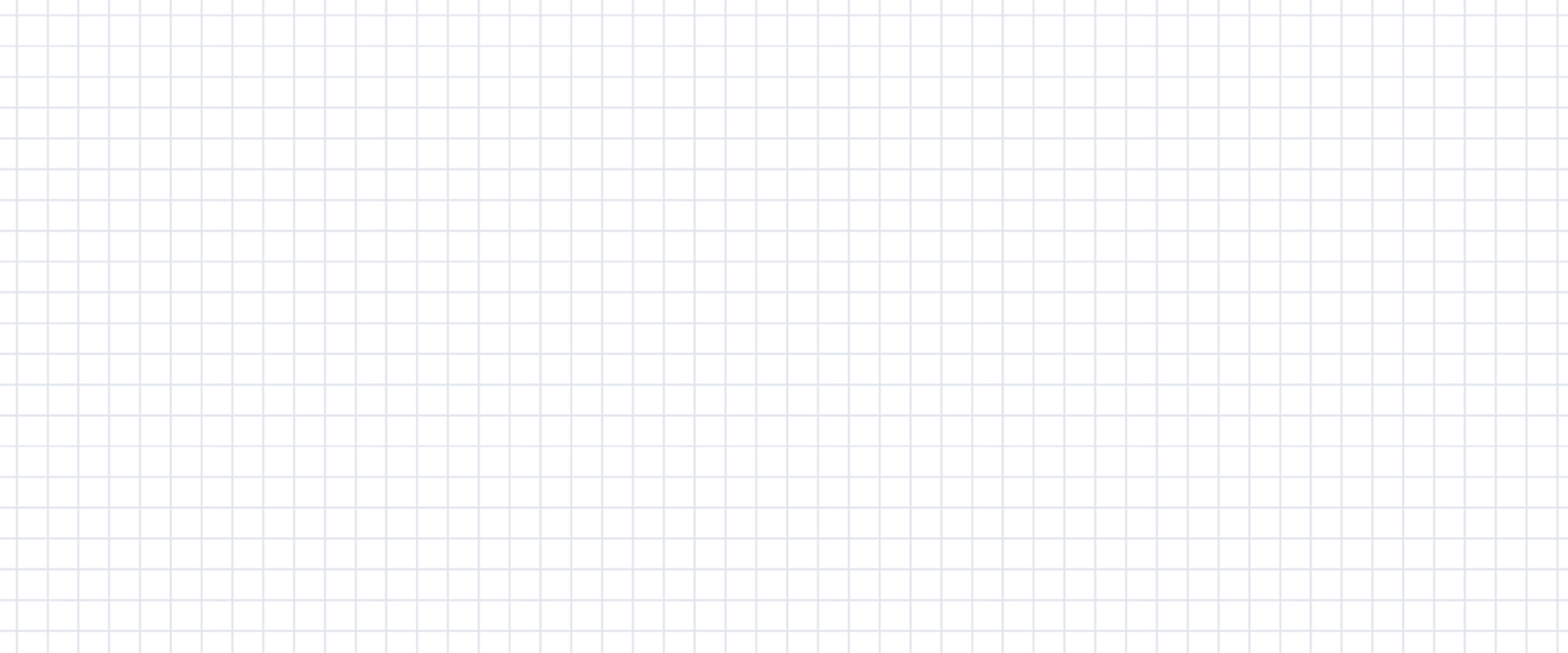 数学
职教高考新实践专题篇·
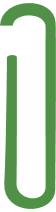 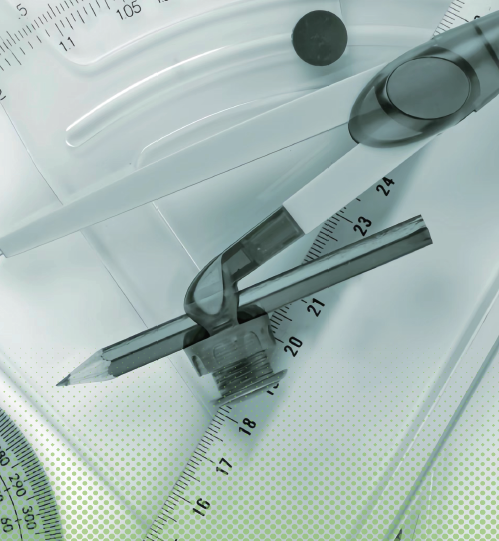 主　编　沈栩竹　祝有冰
第4章测试卷
一、选择题
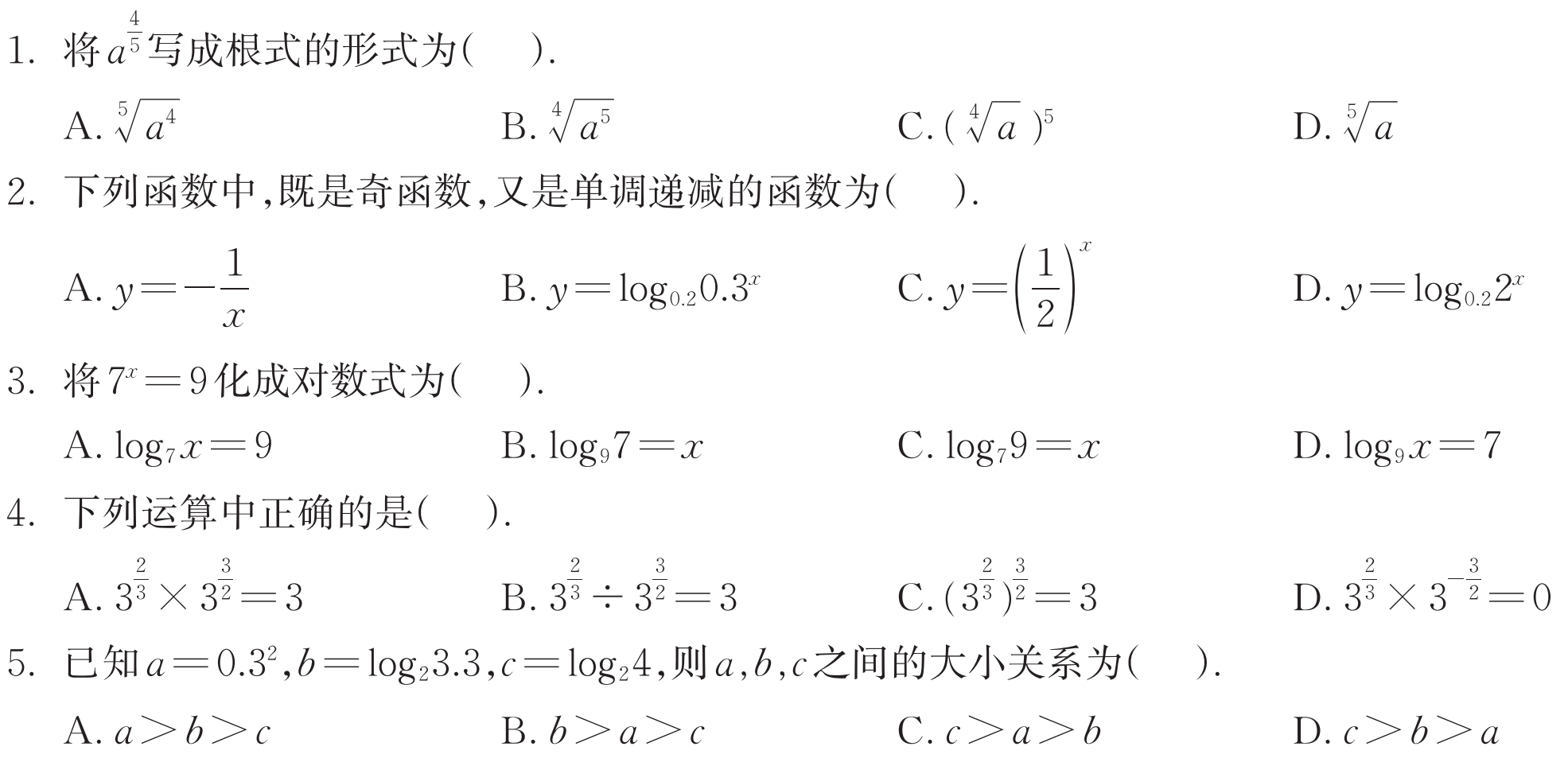 A
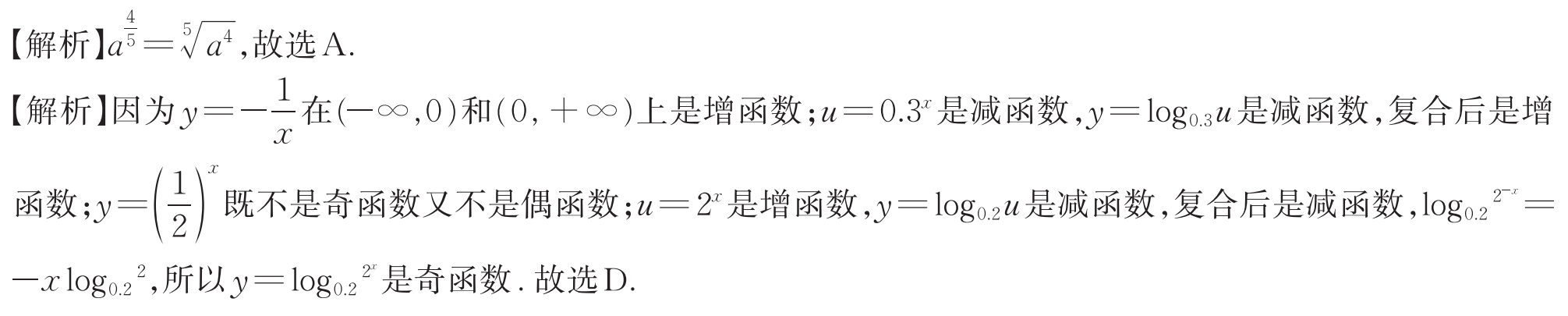 D
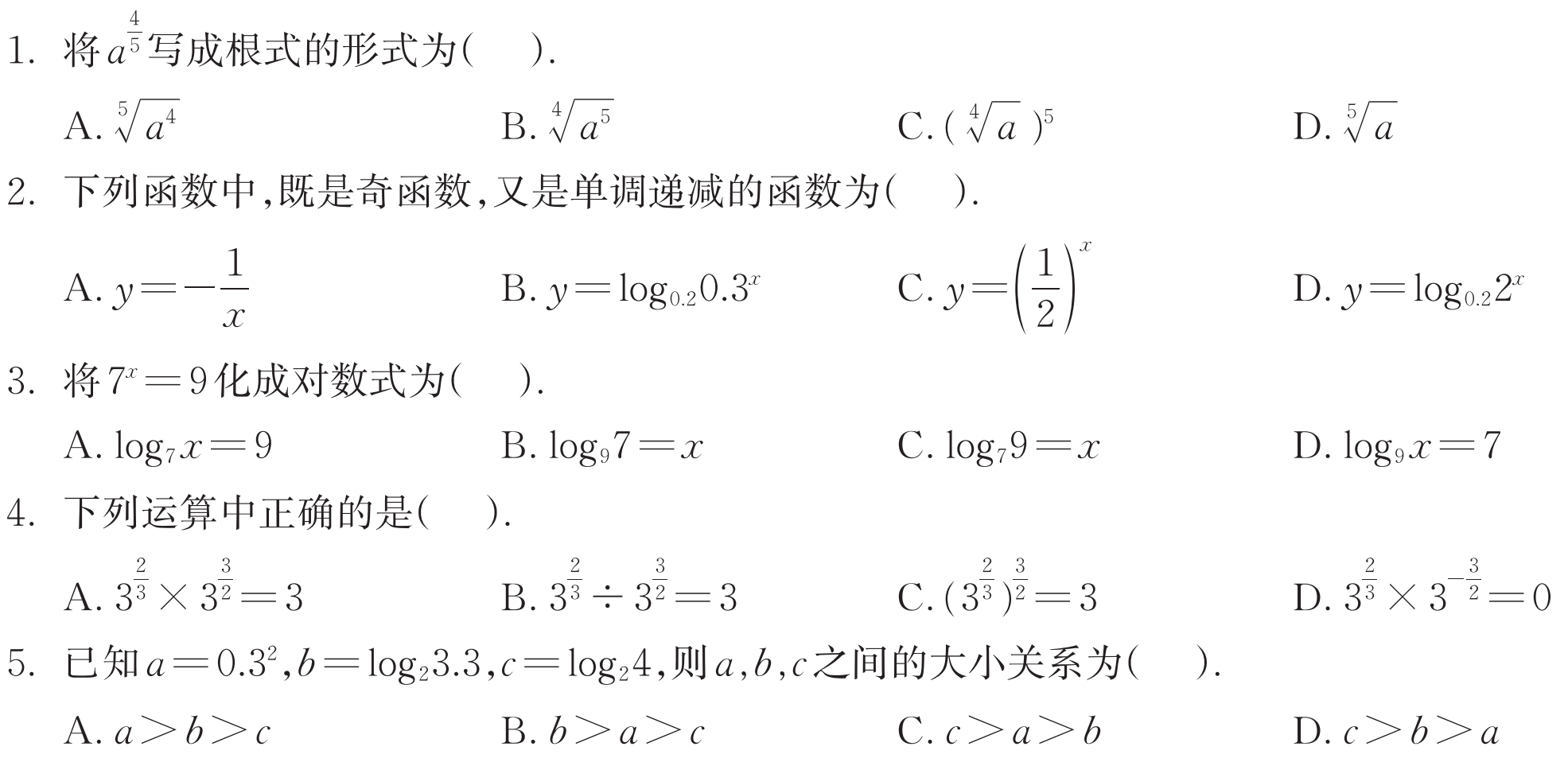 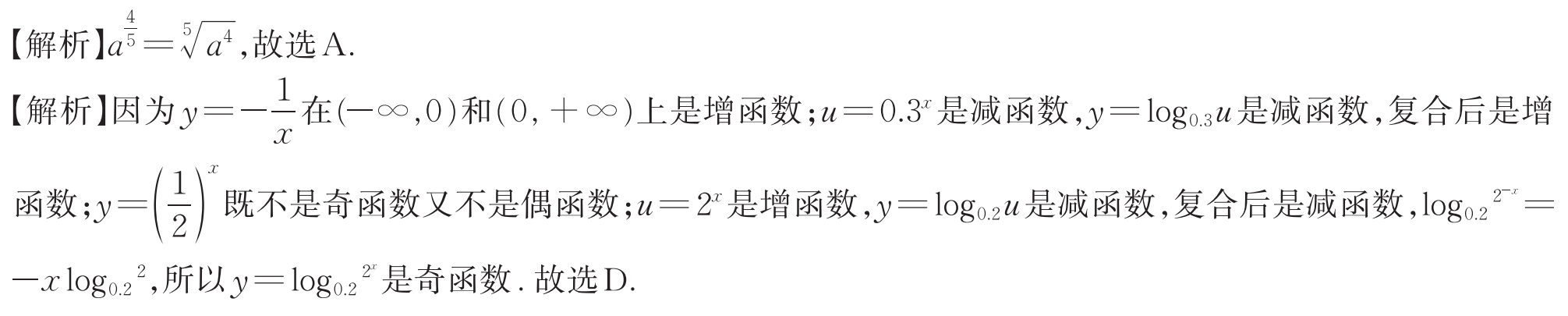 C
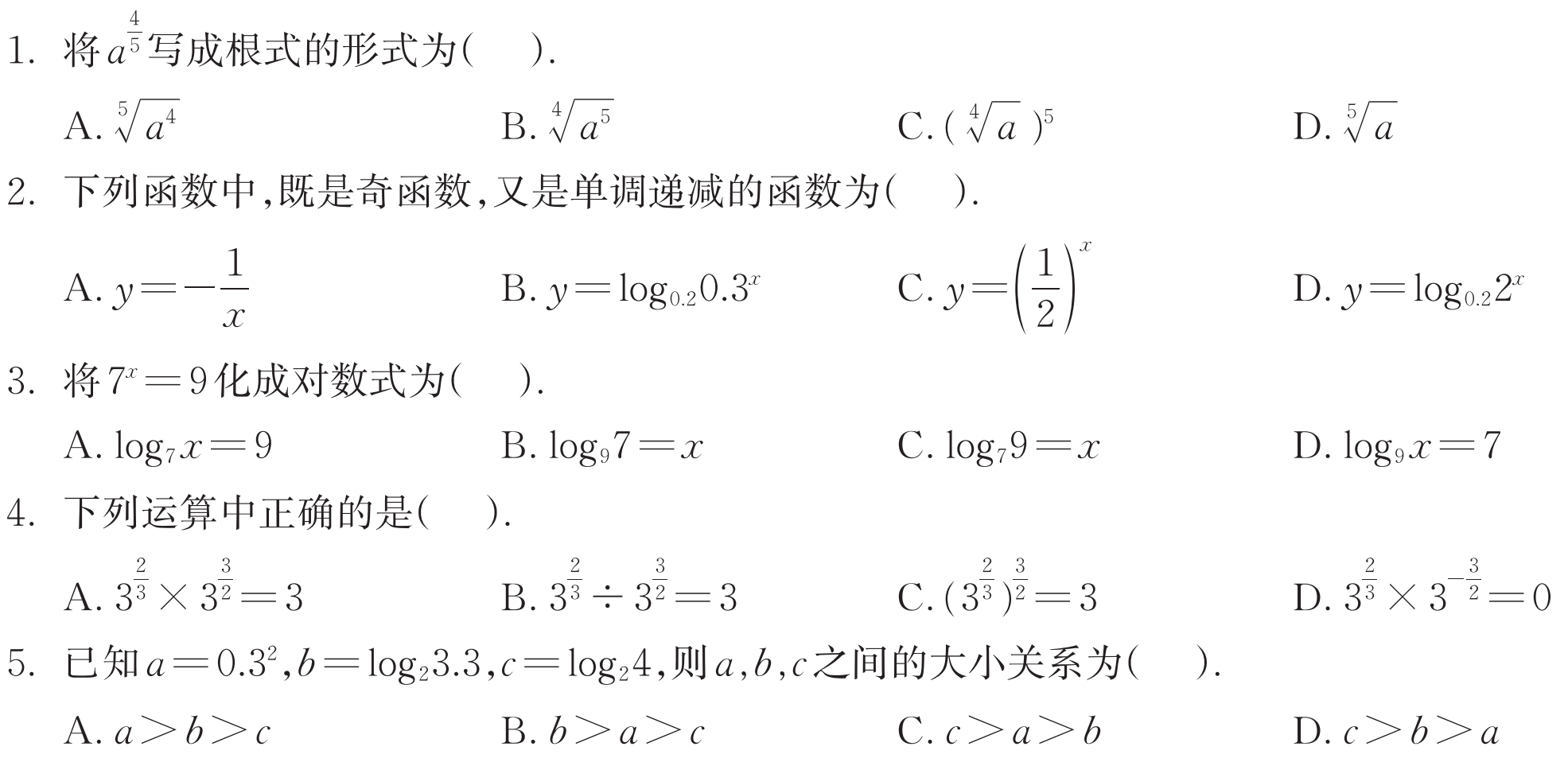 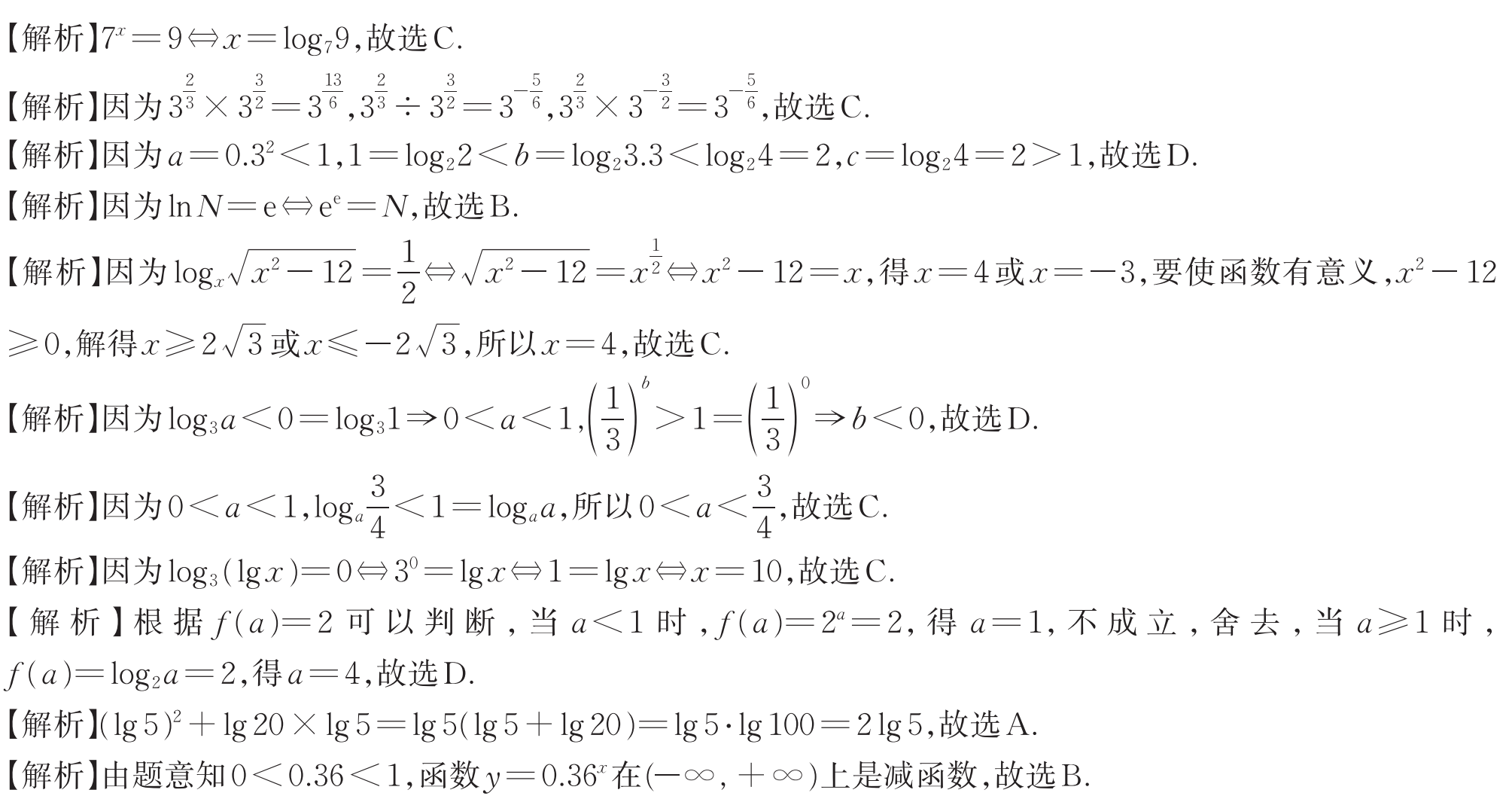 C
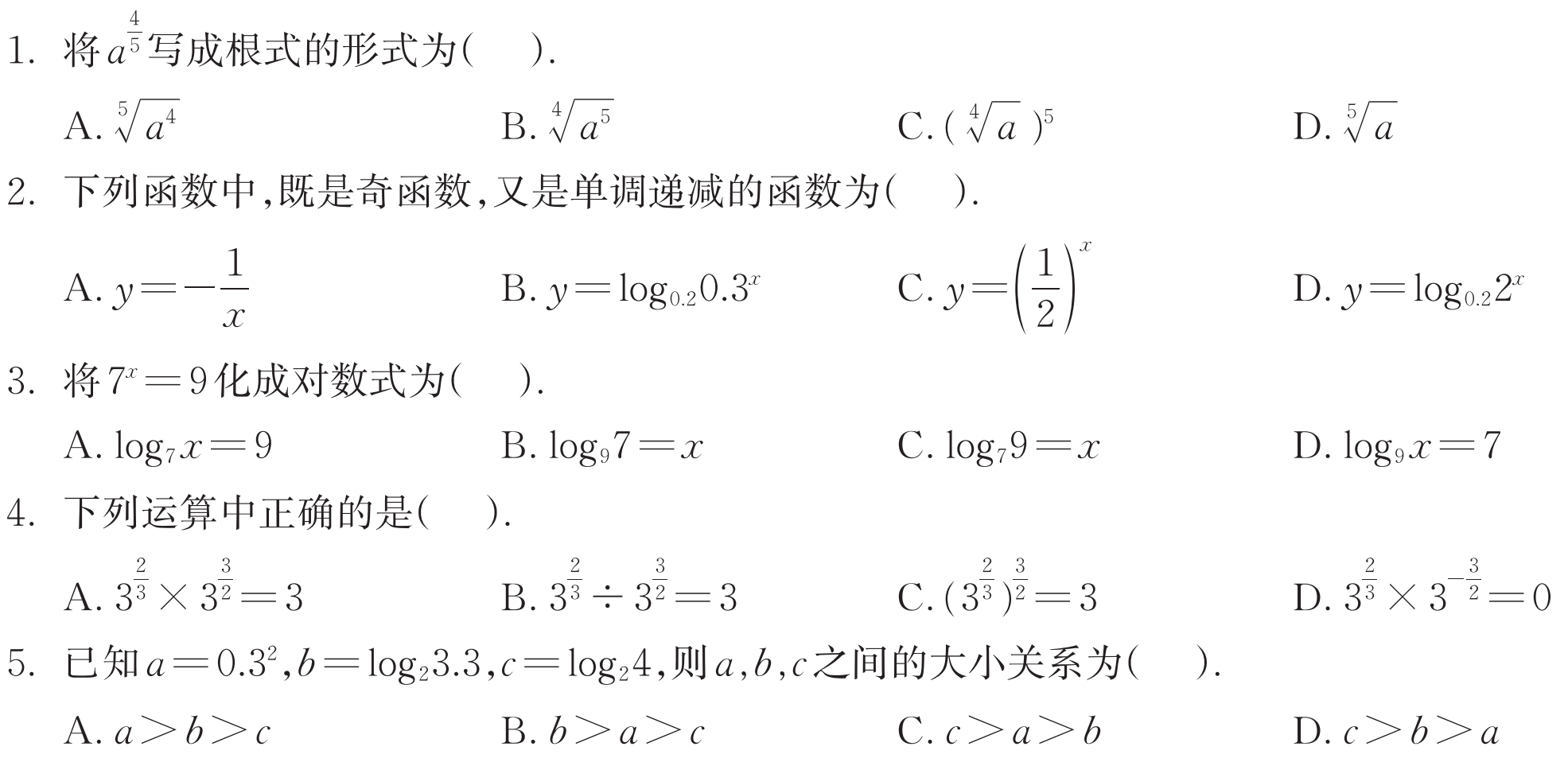 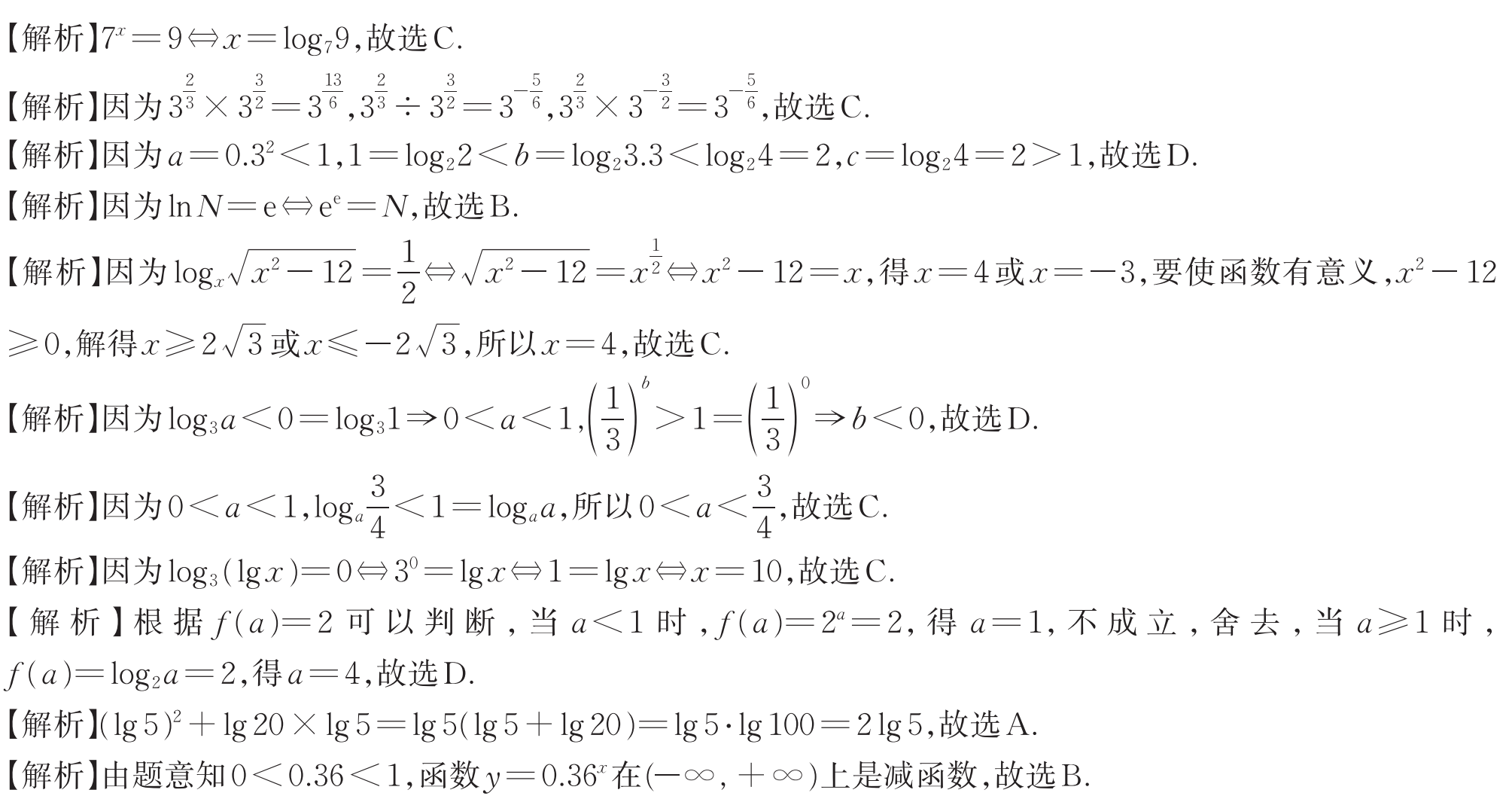 D
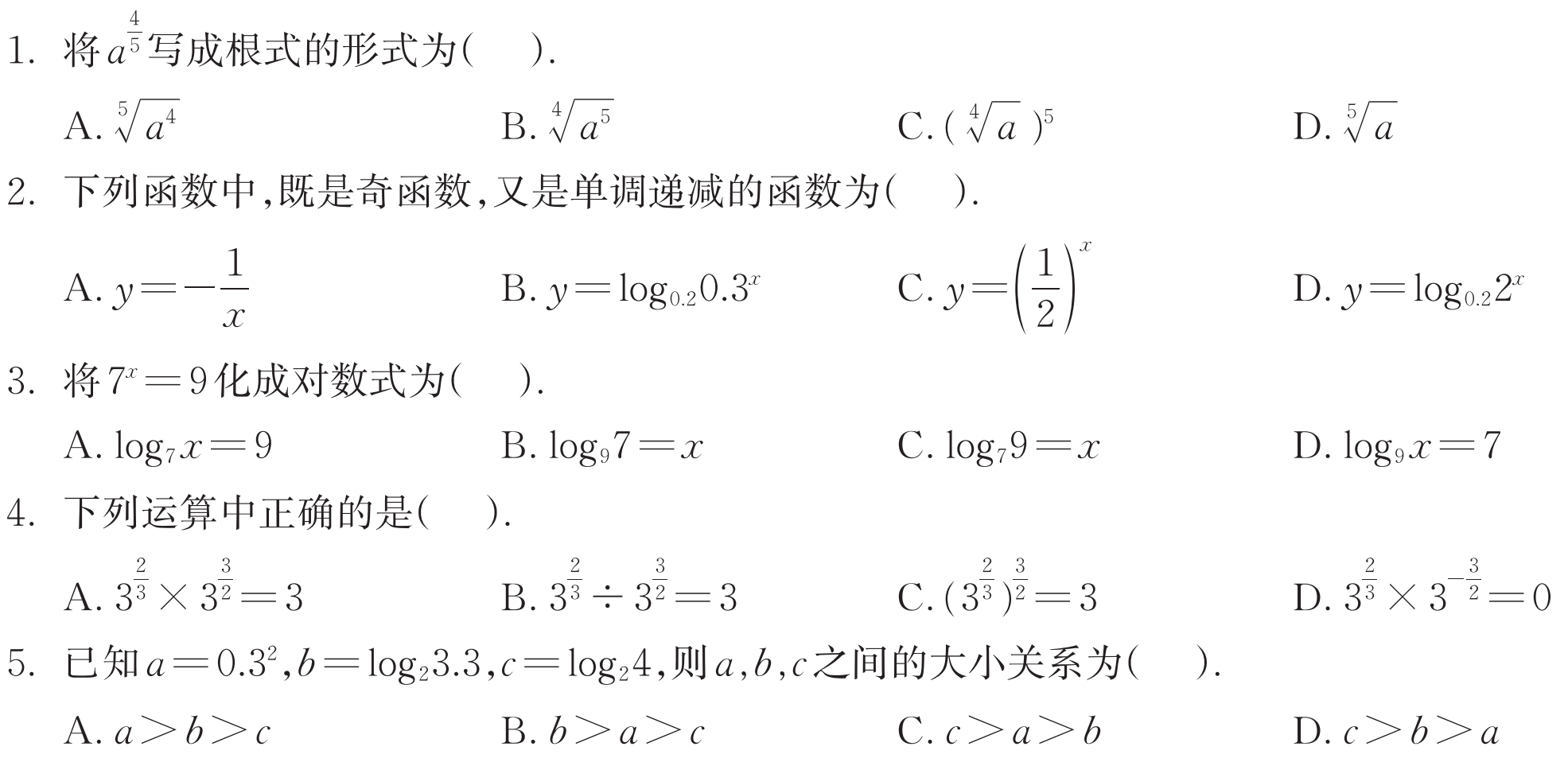 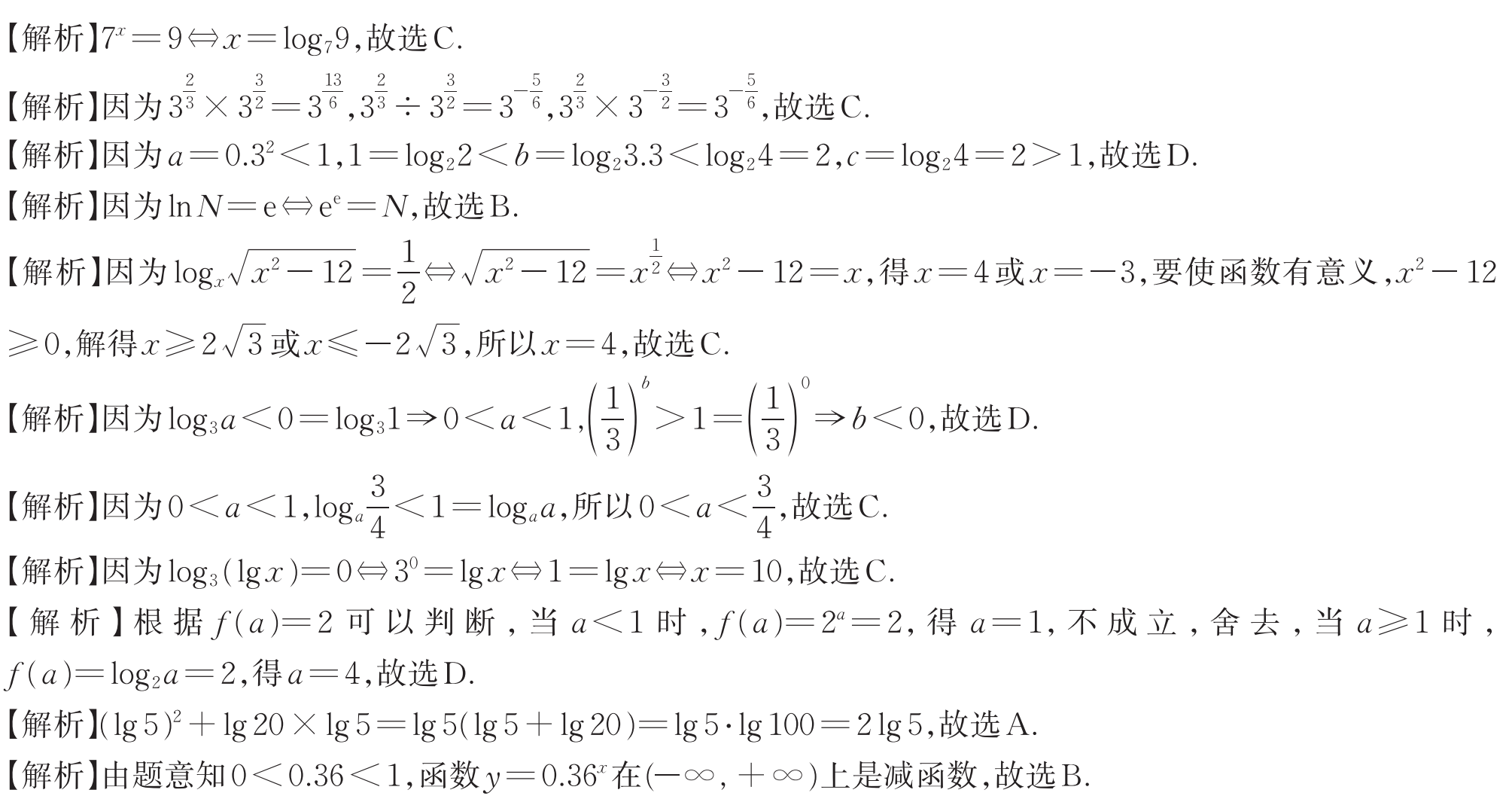 B
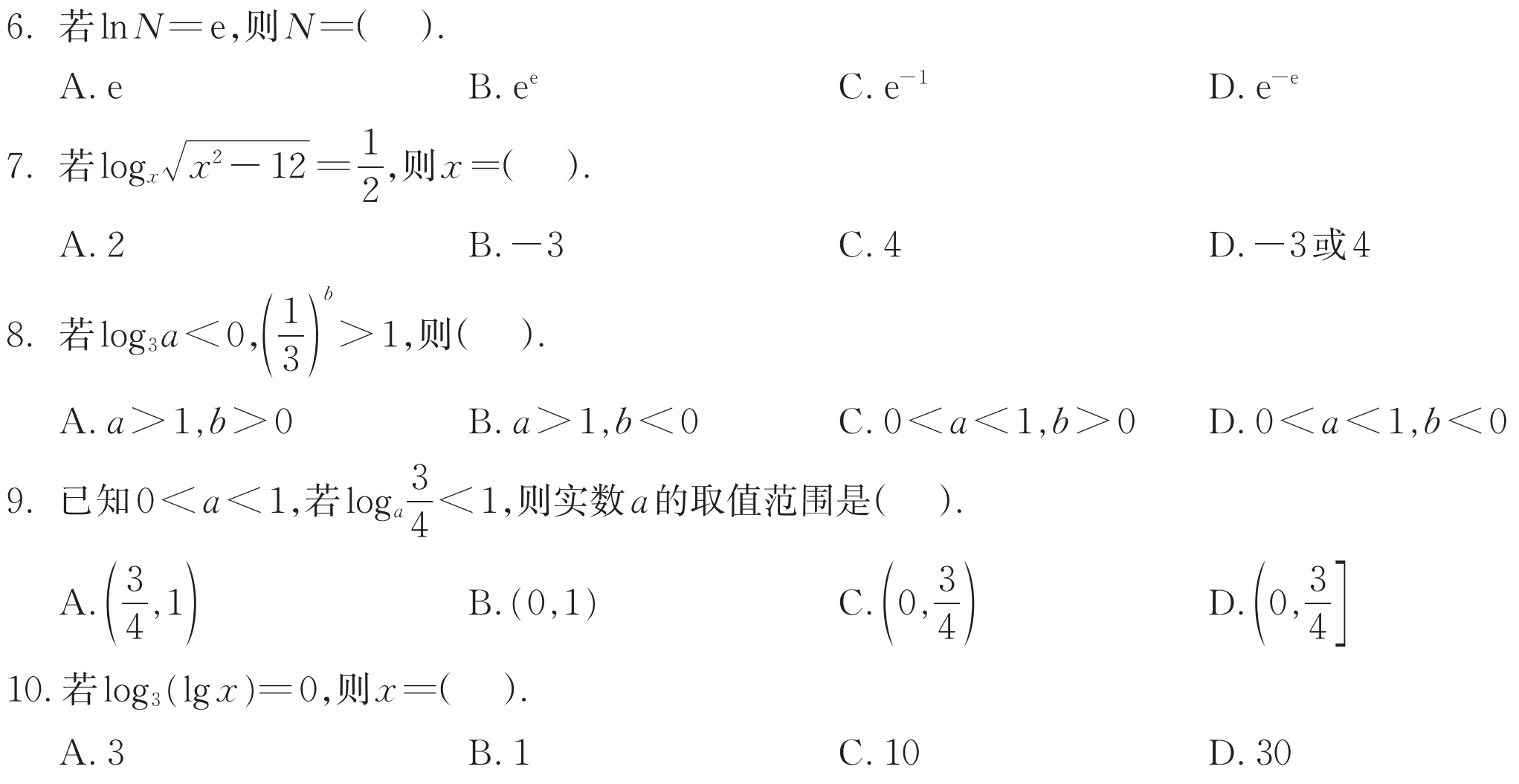 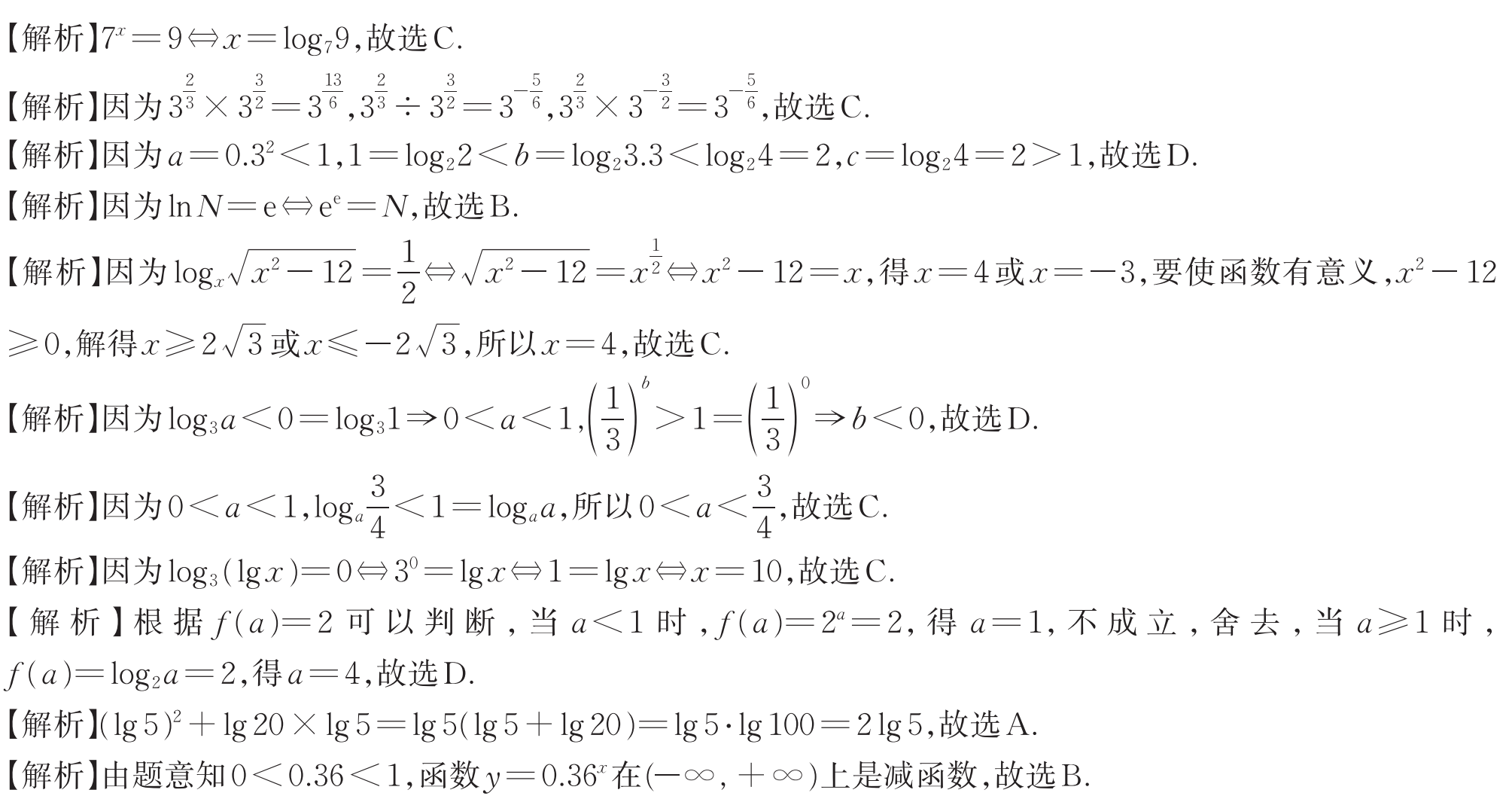 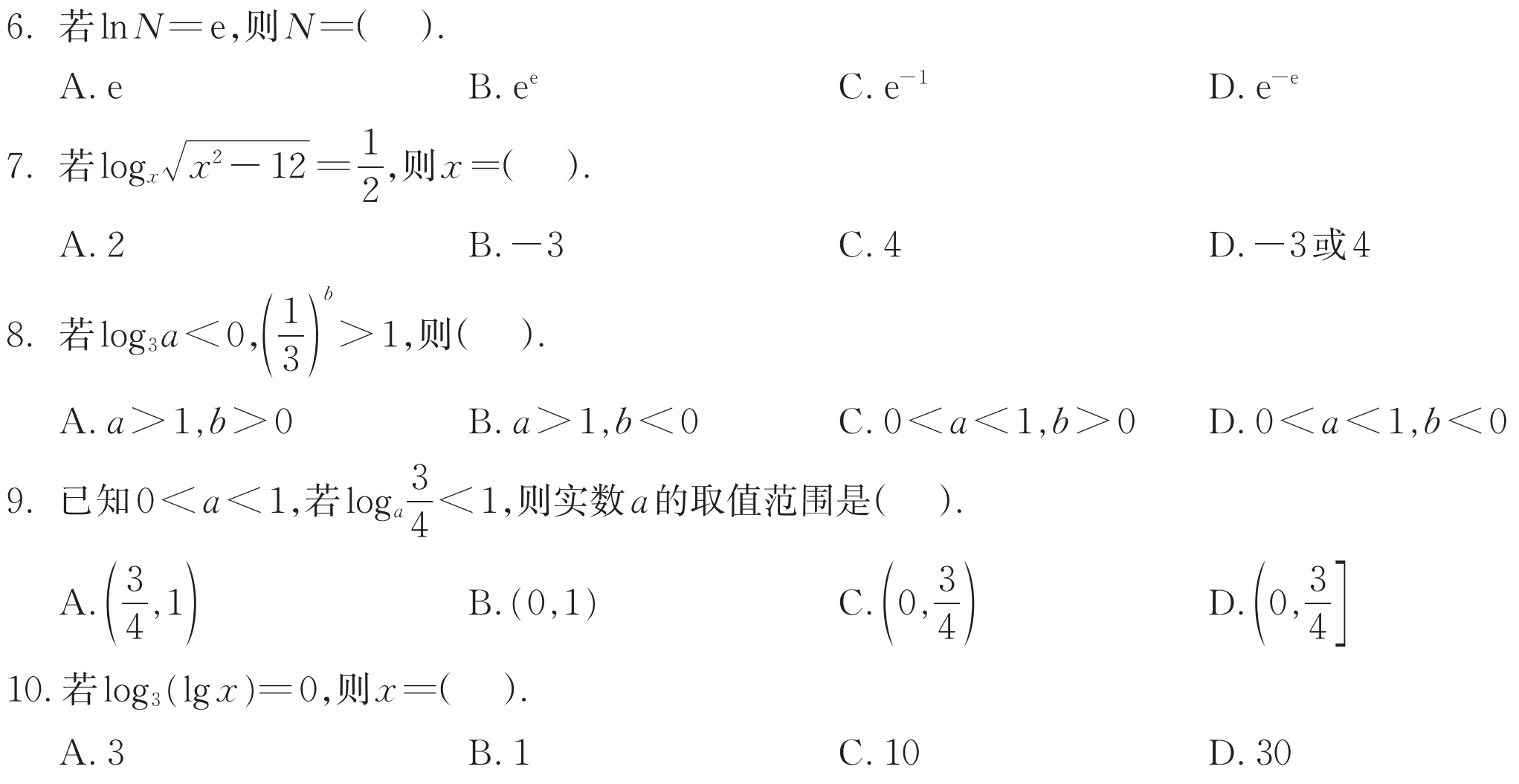 C
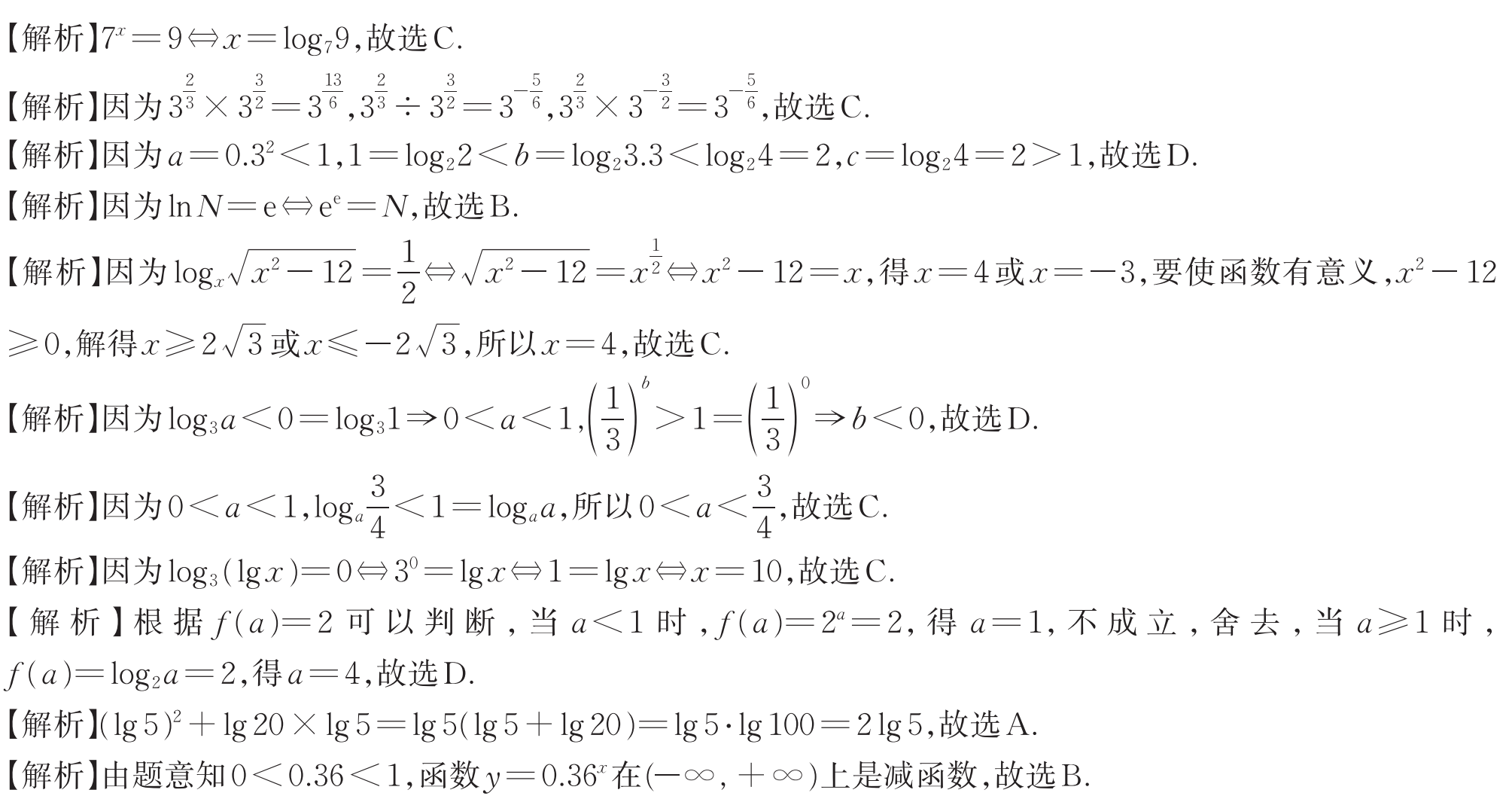 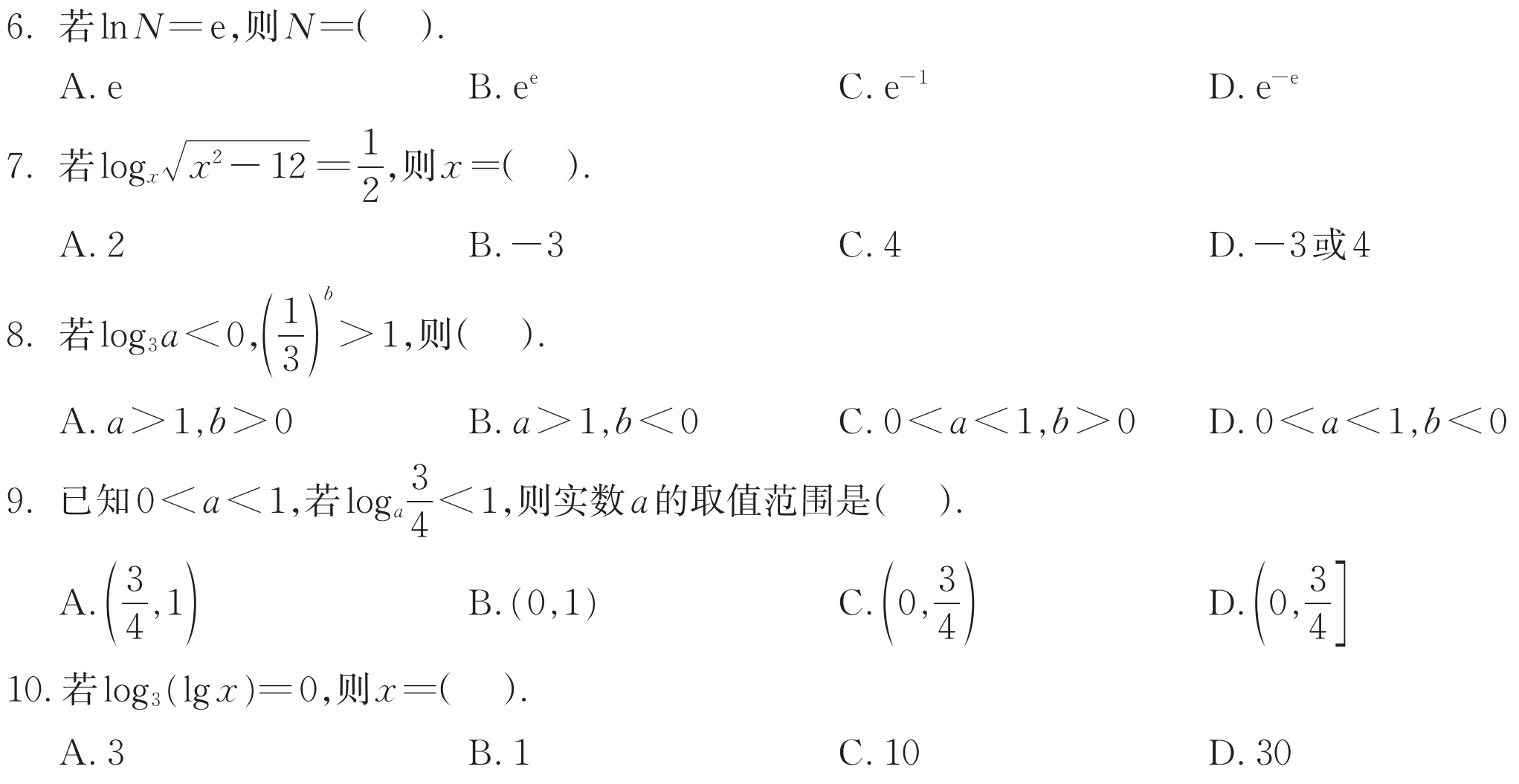 D
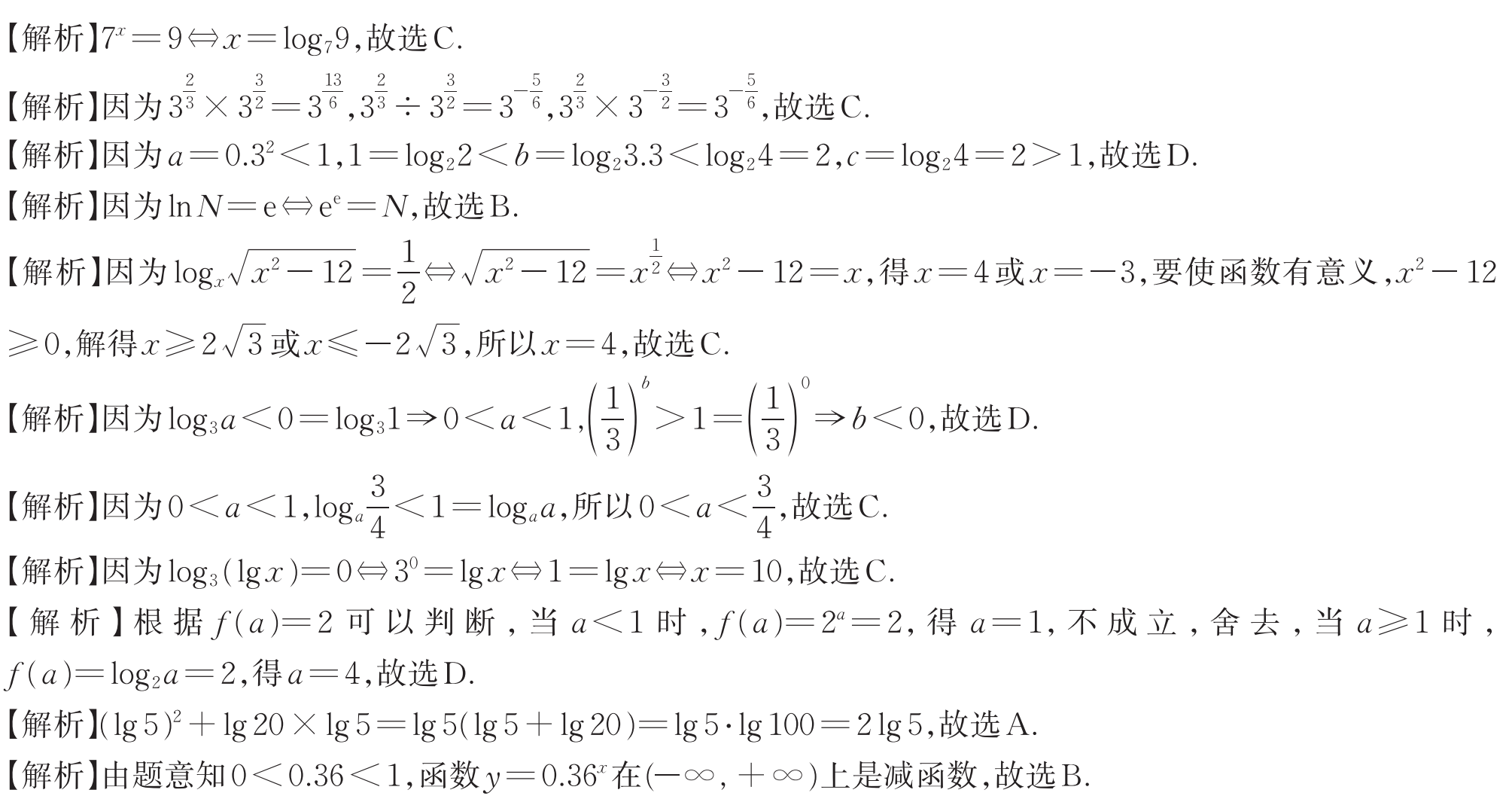 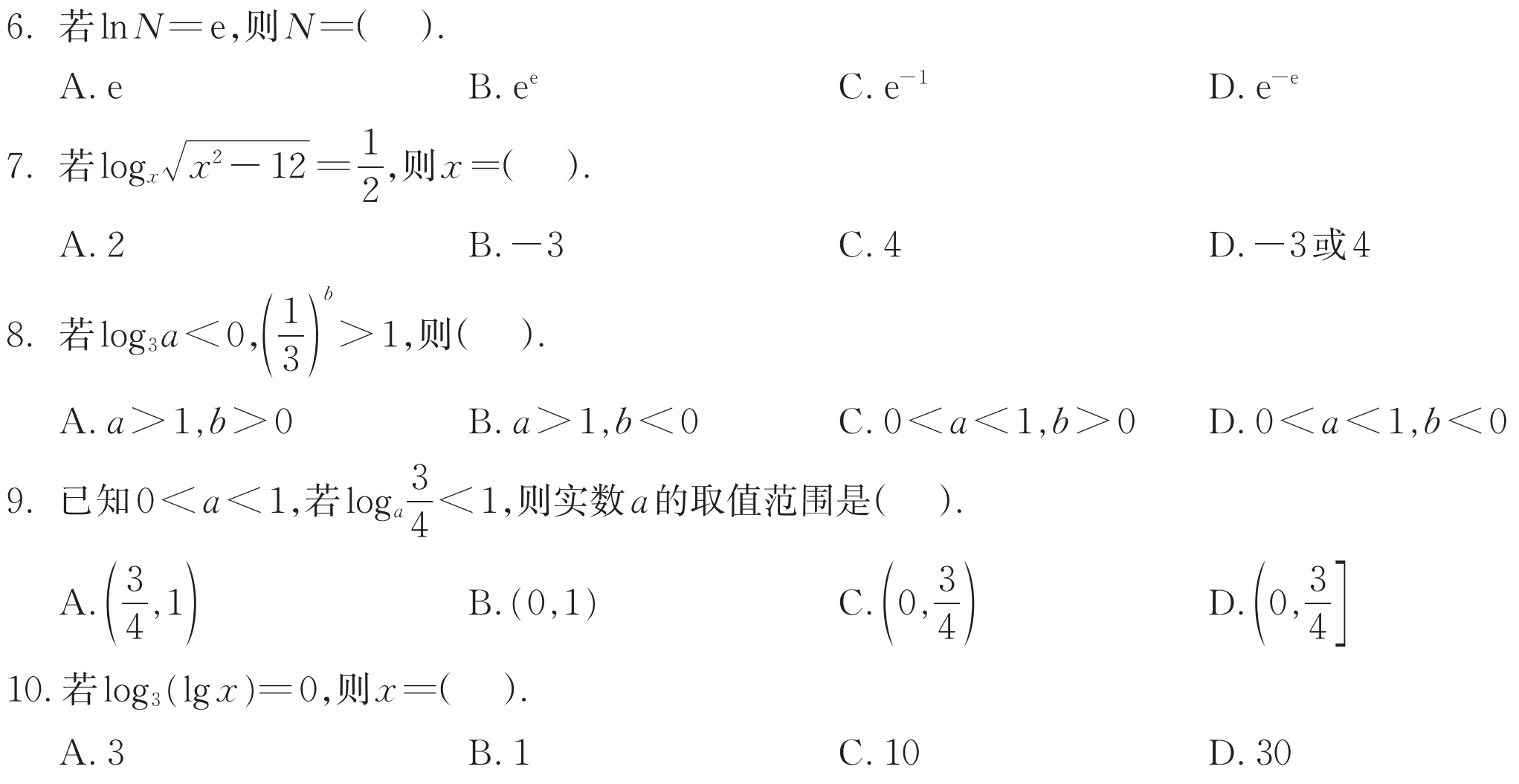 C
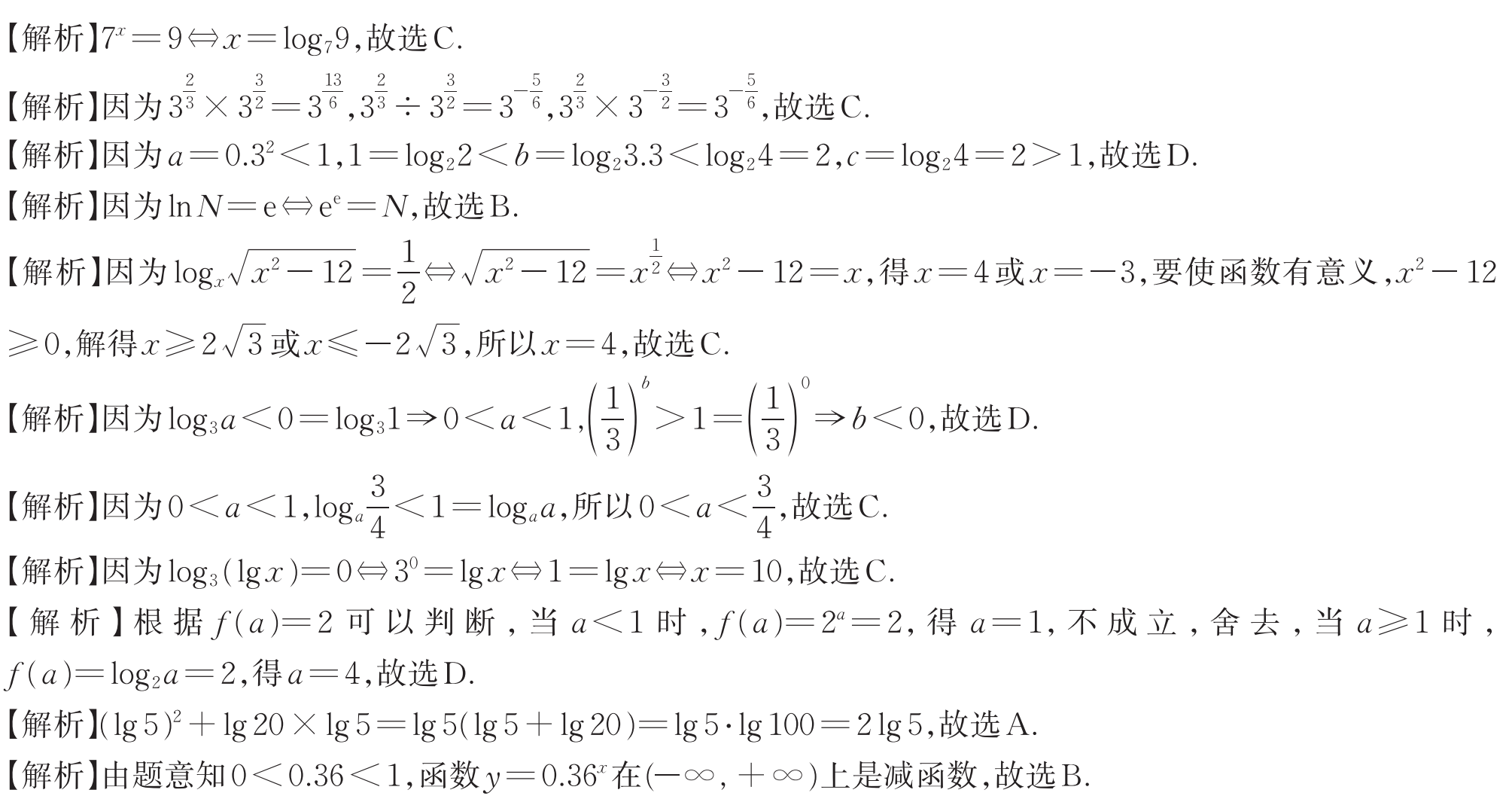 C
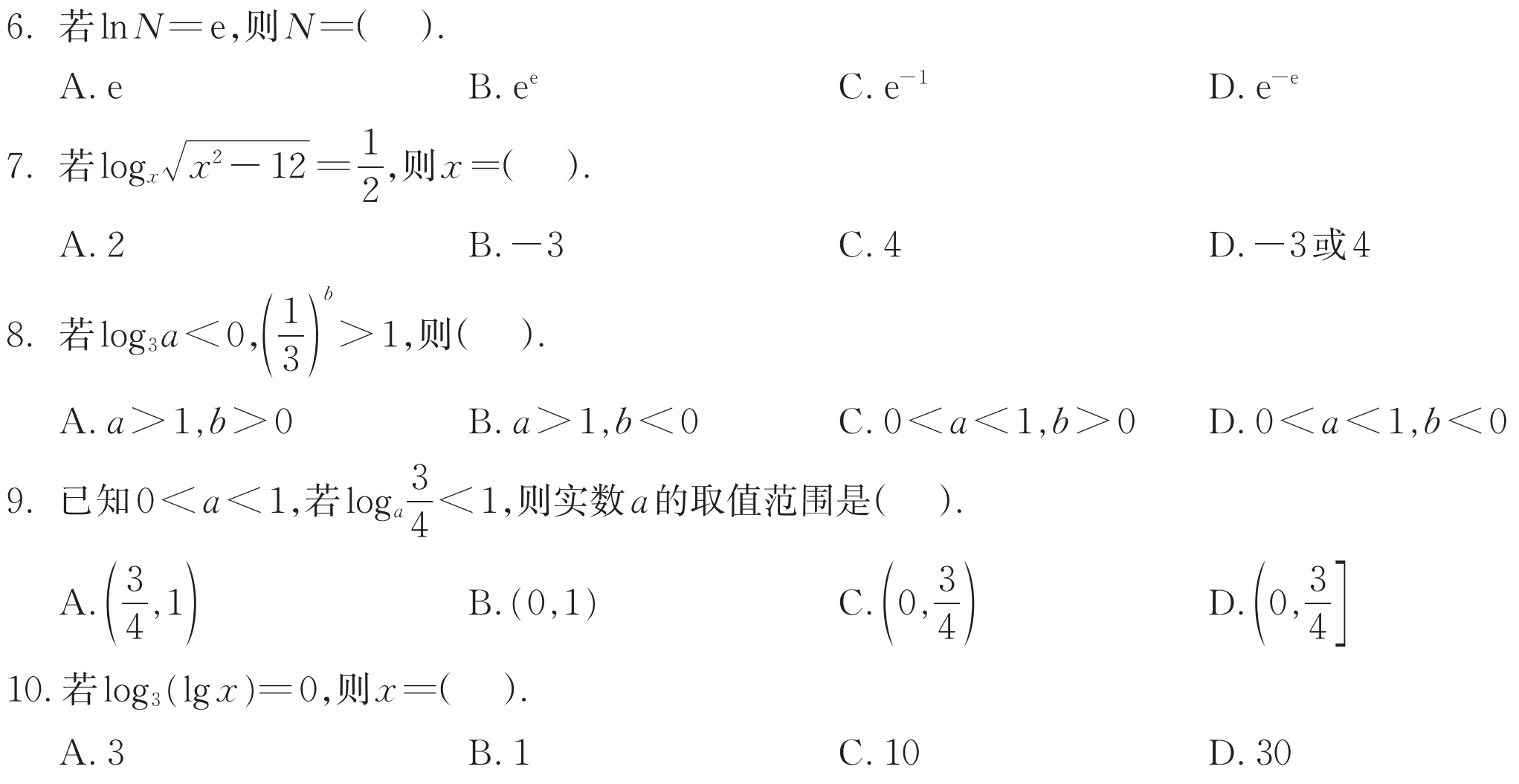 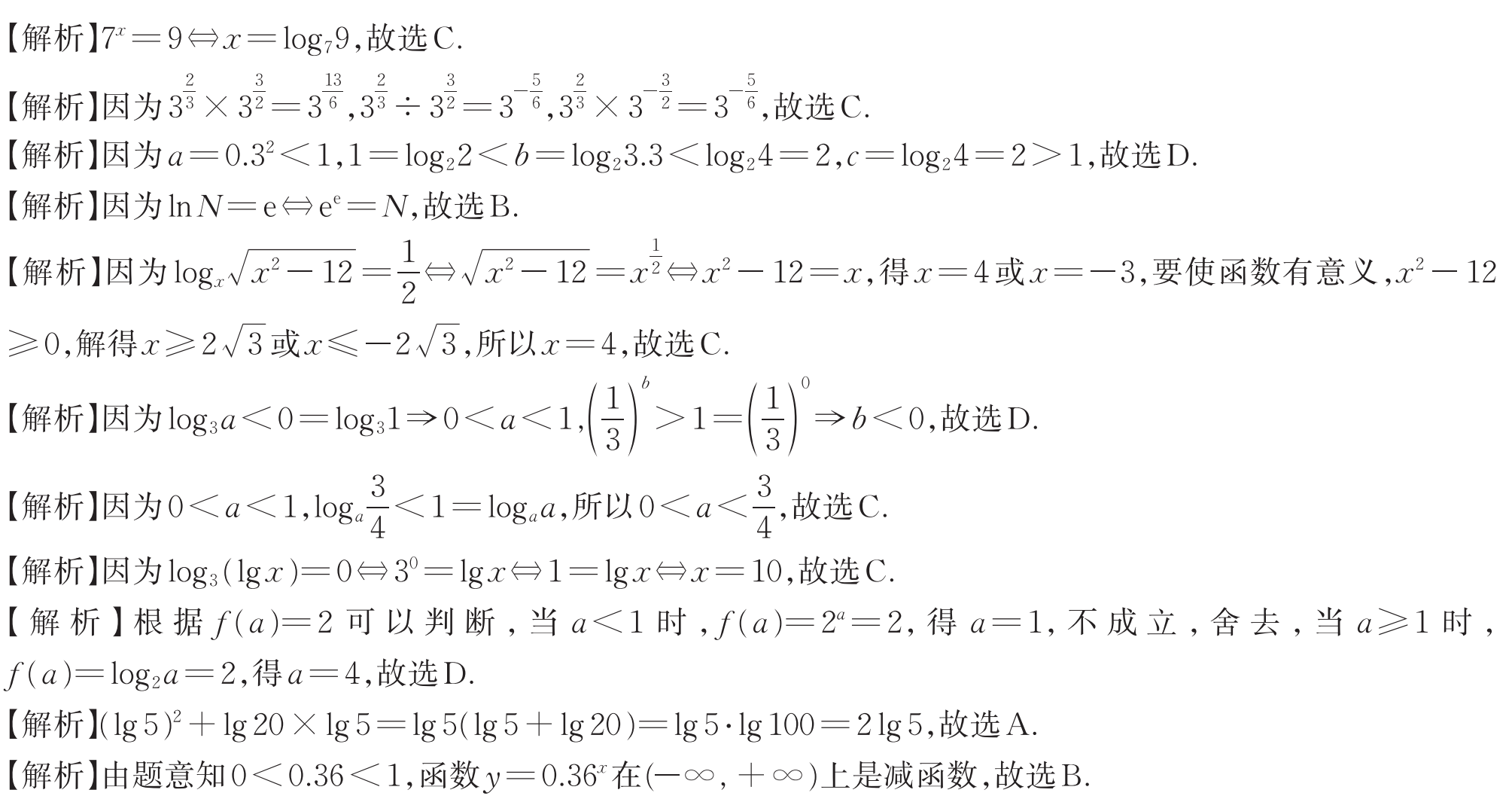 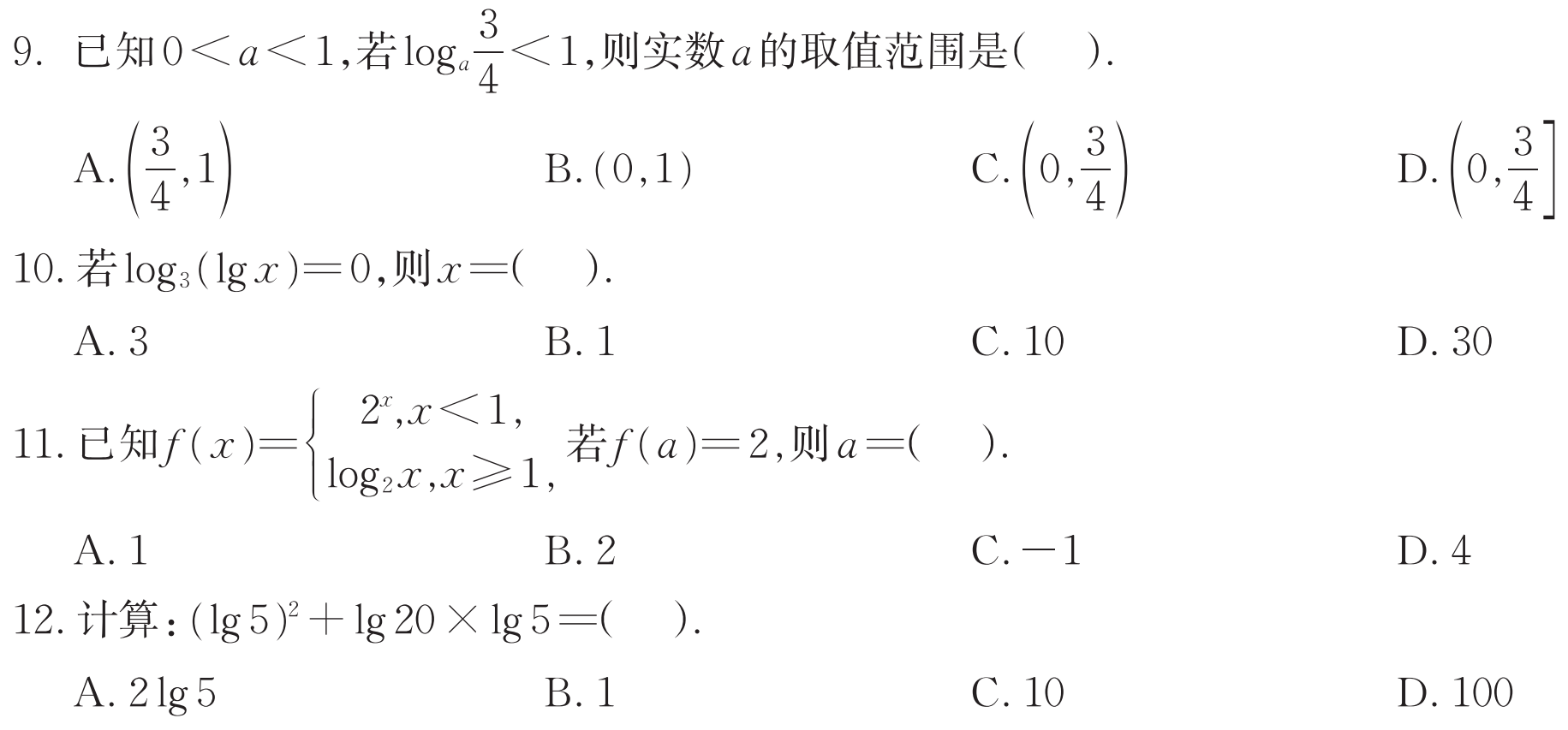 D
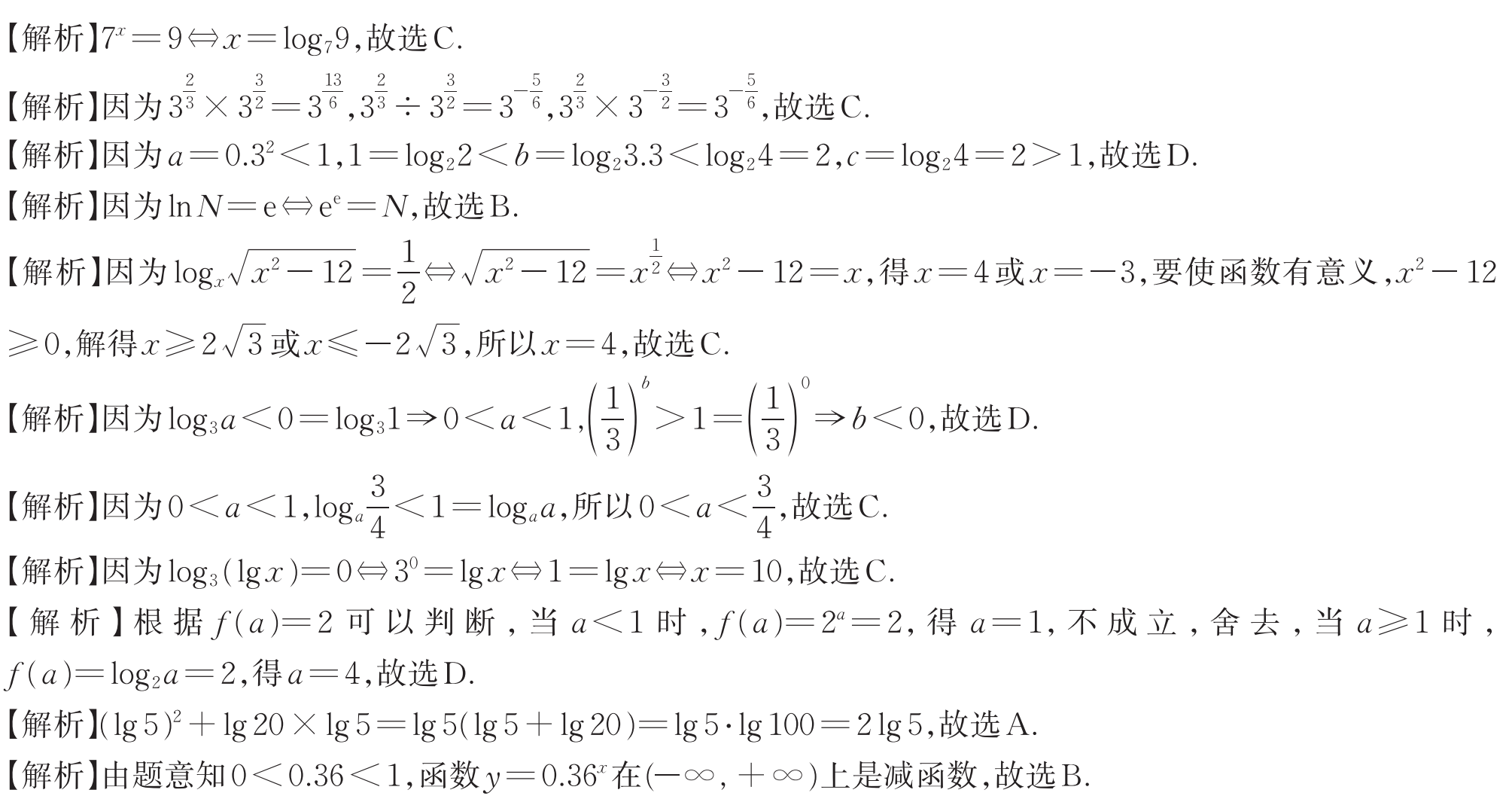 A
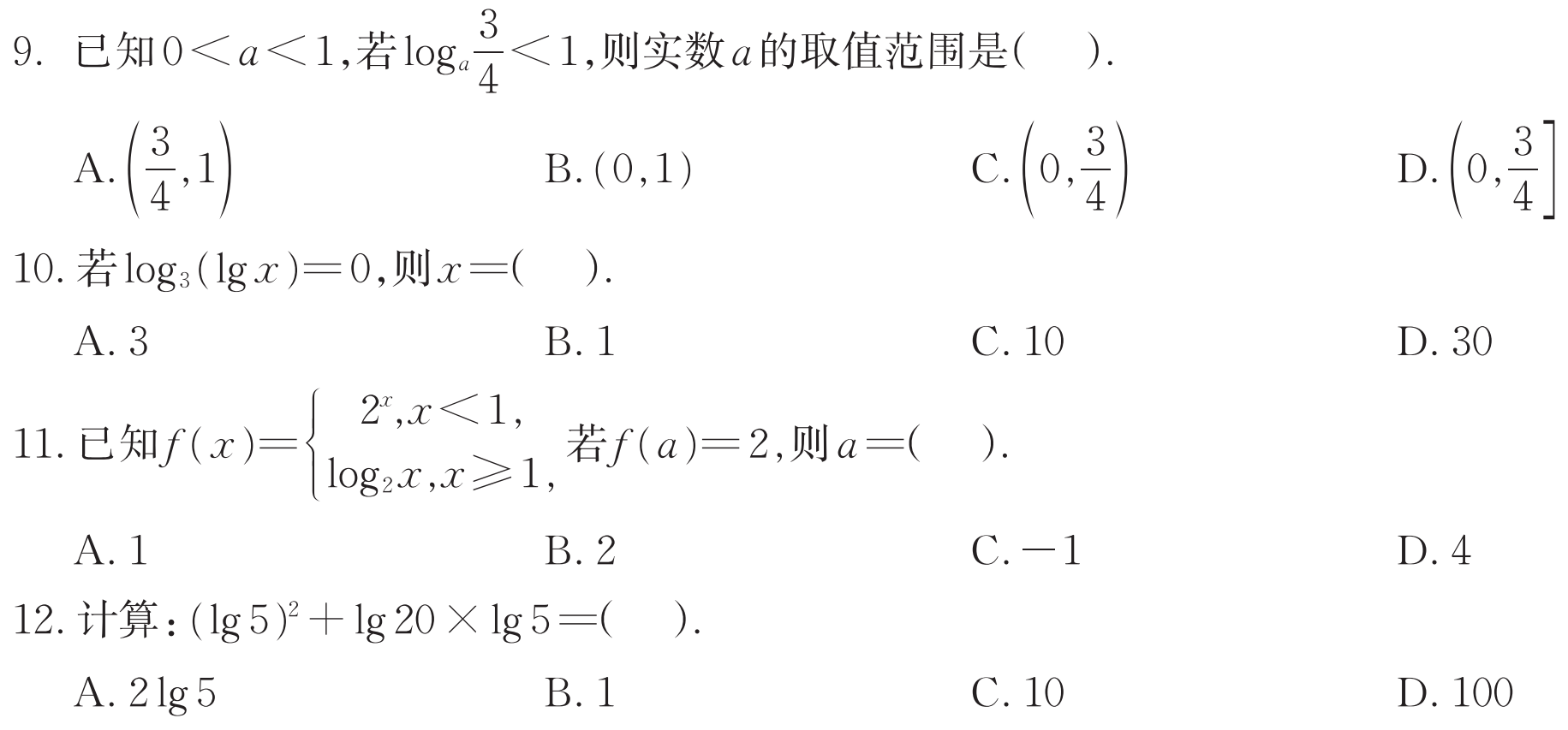 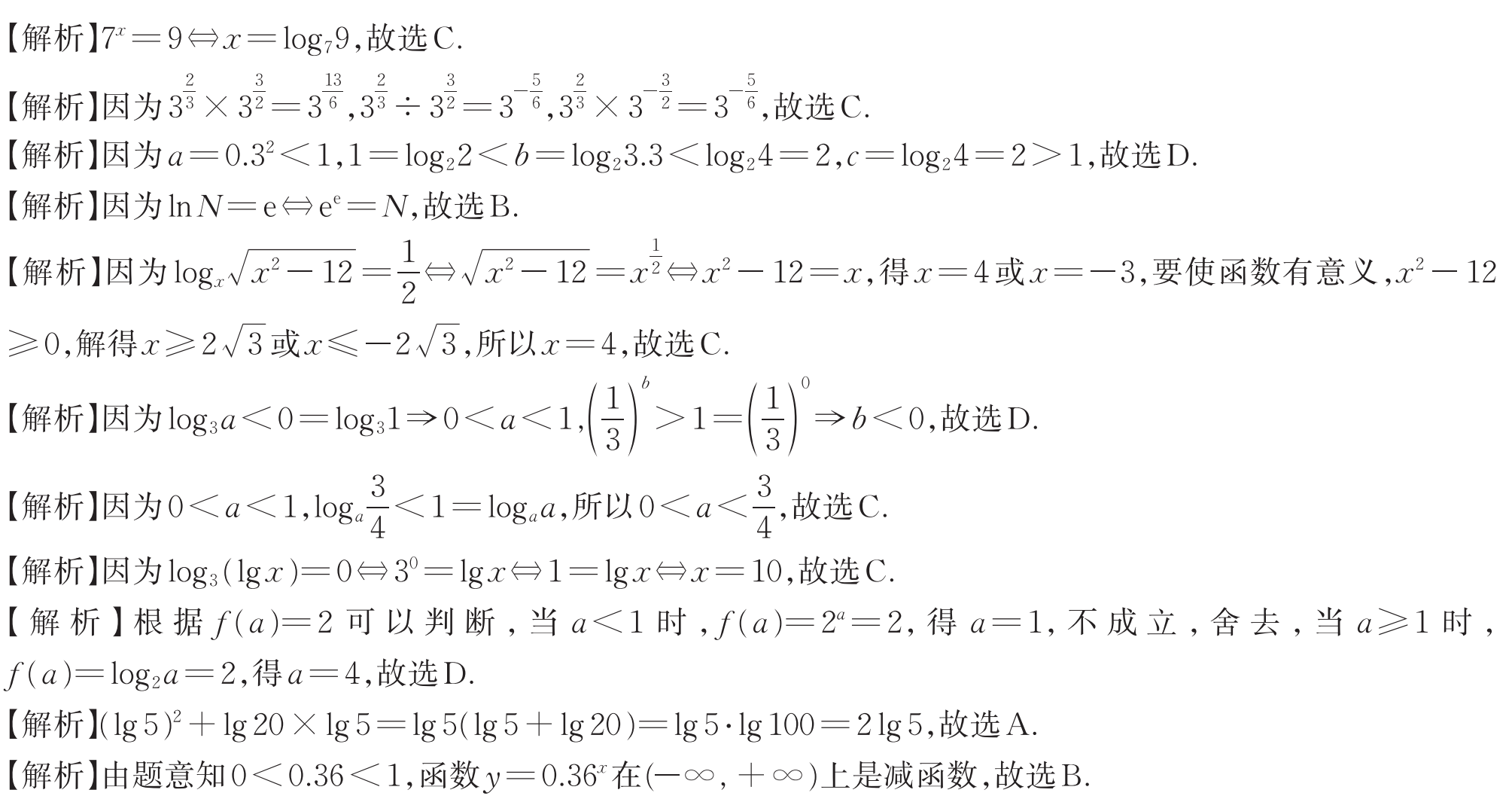 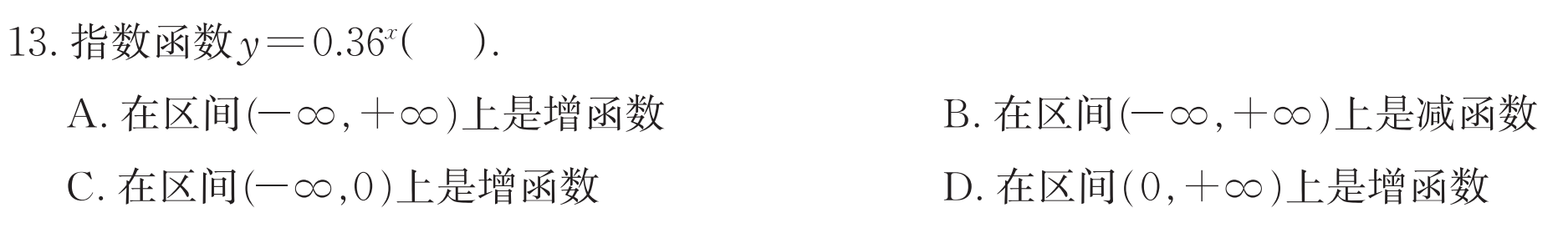 B
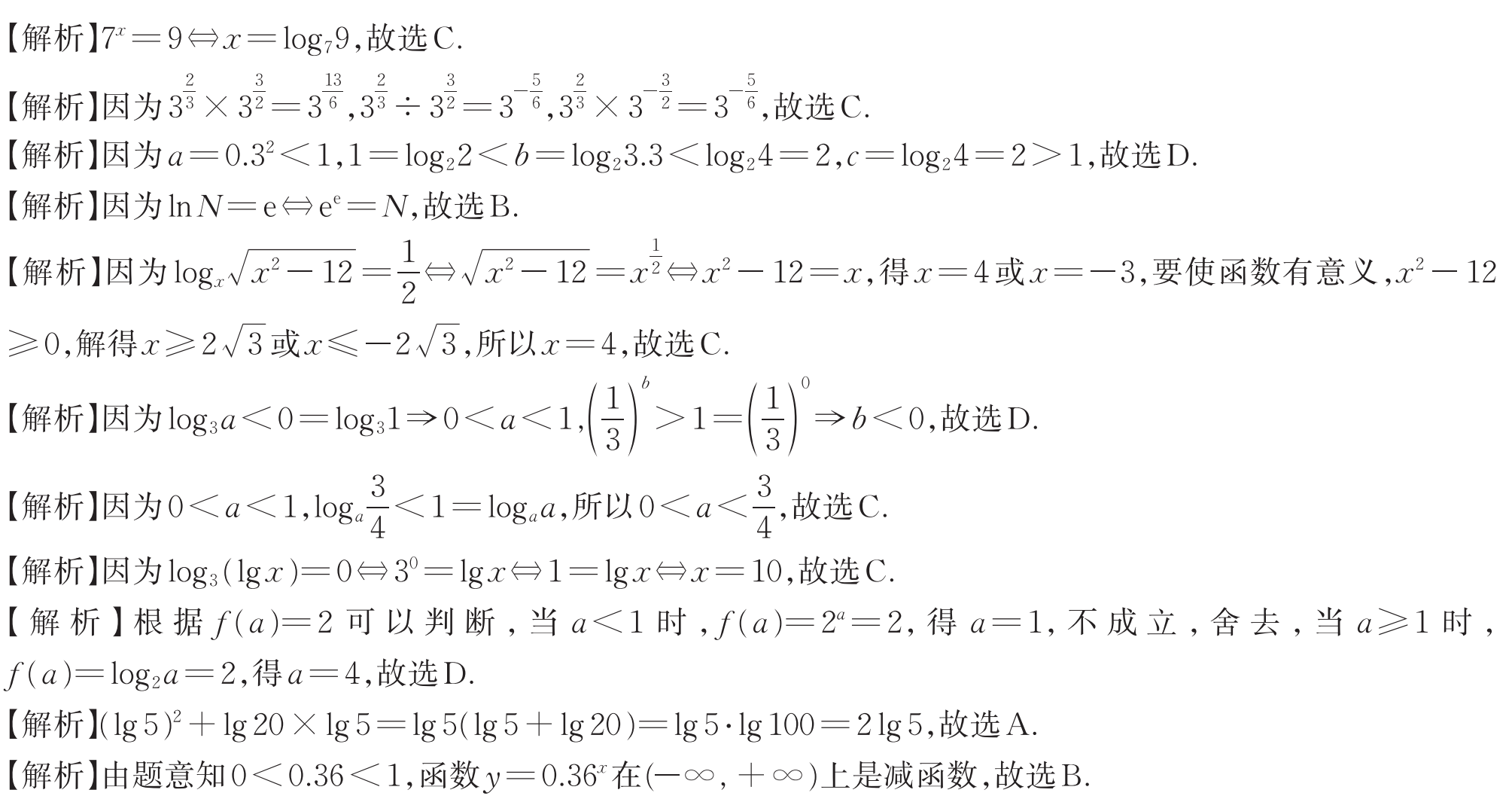 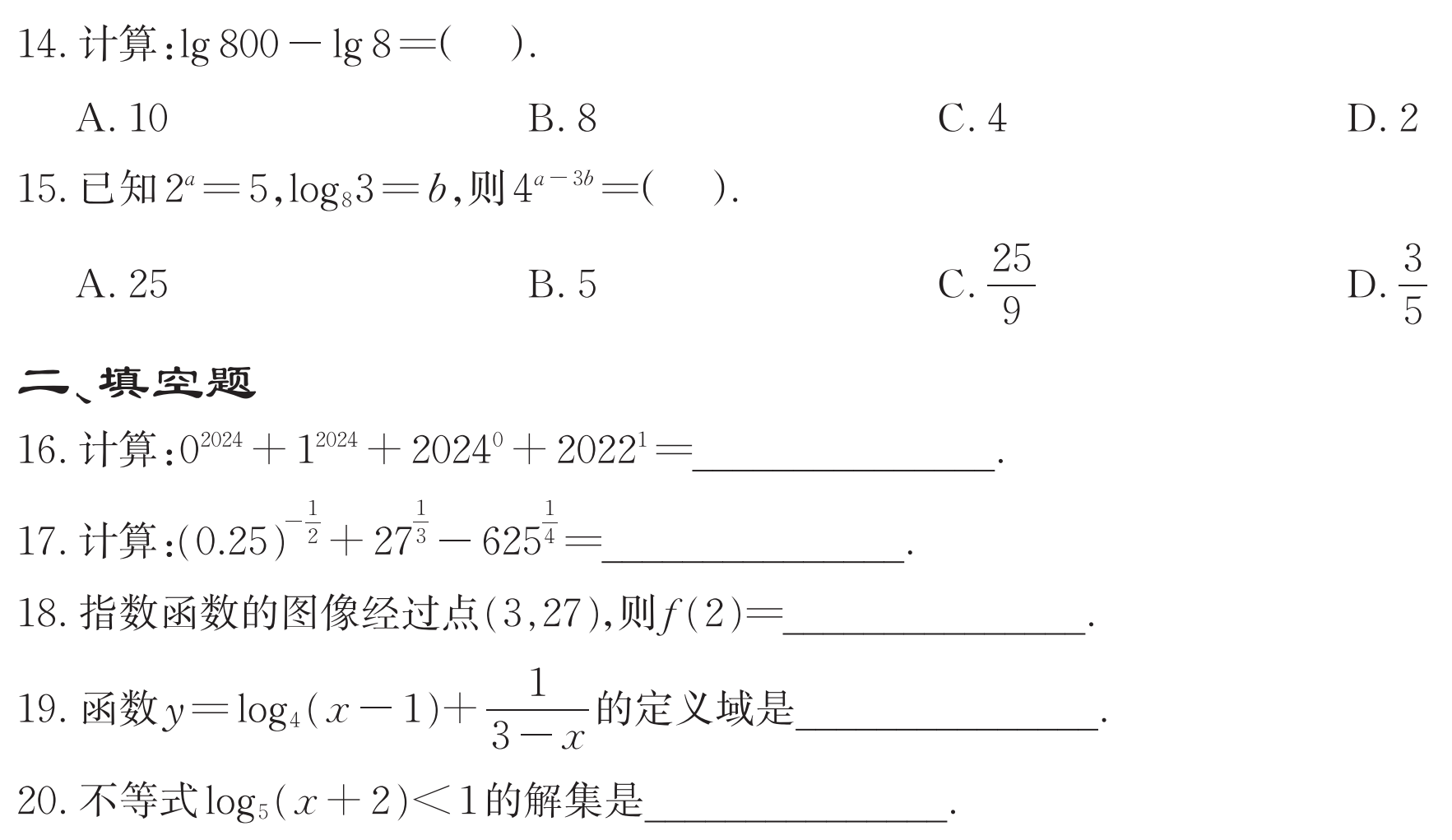 D
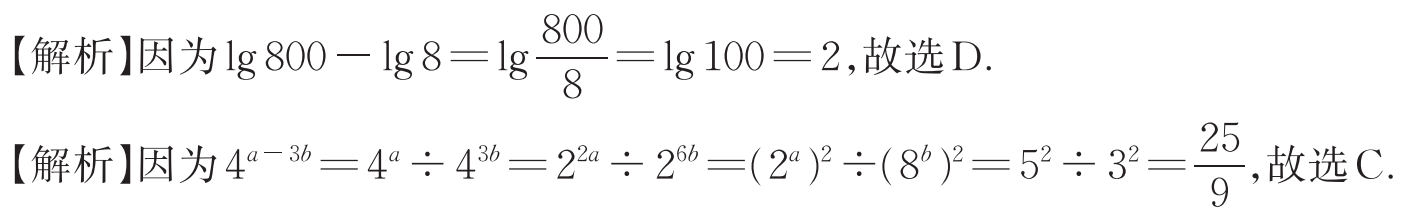 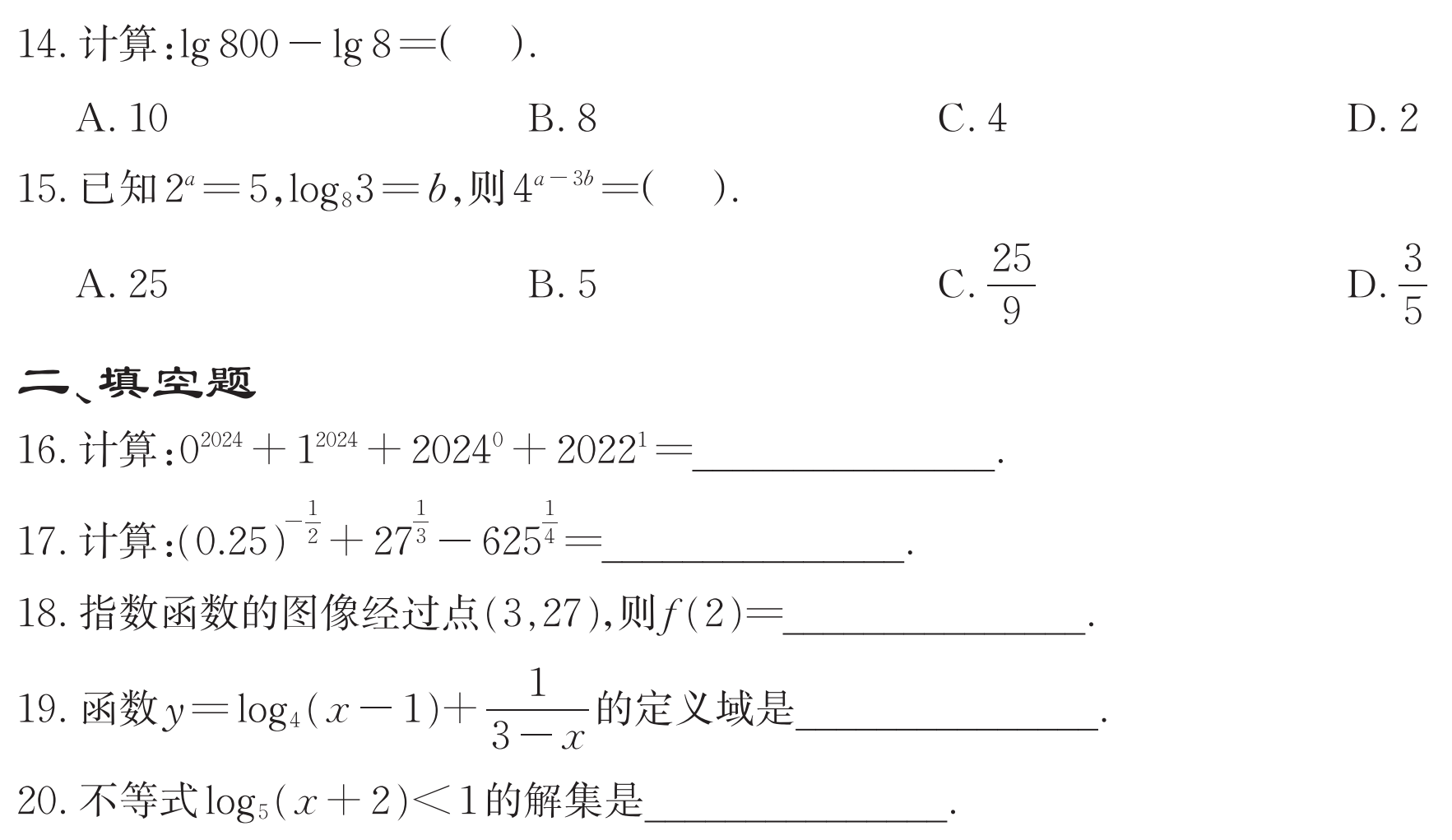 C
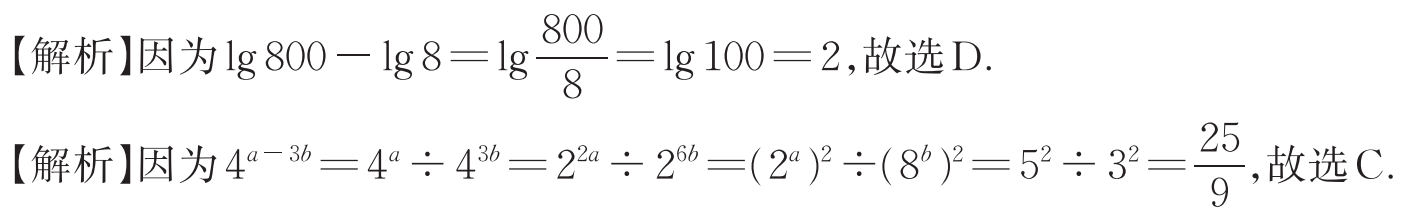 二、填空题
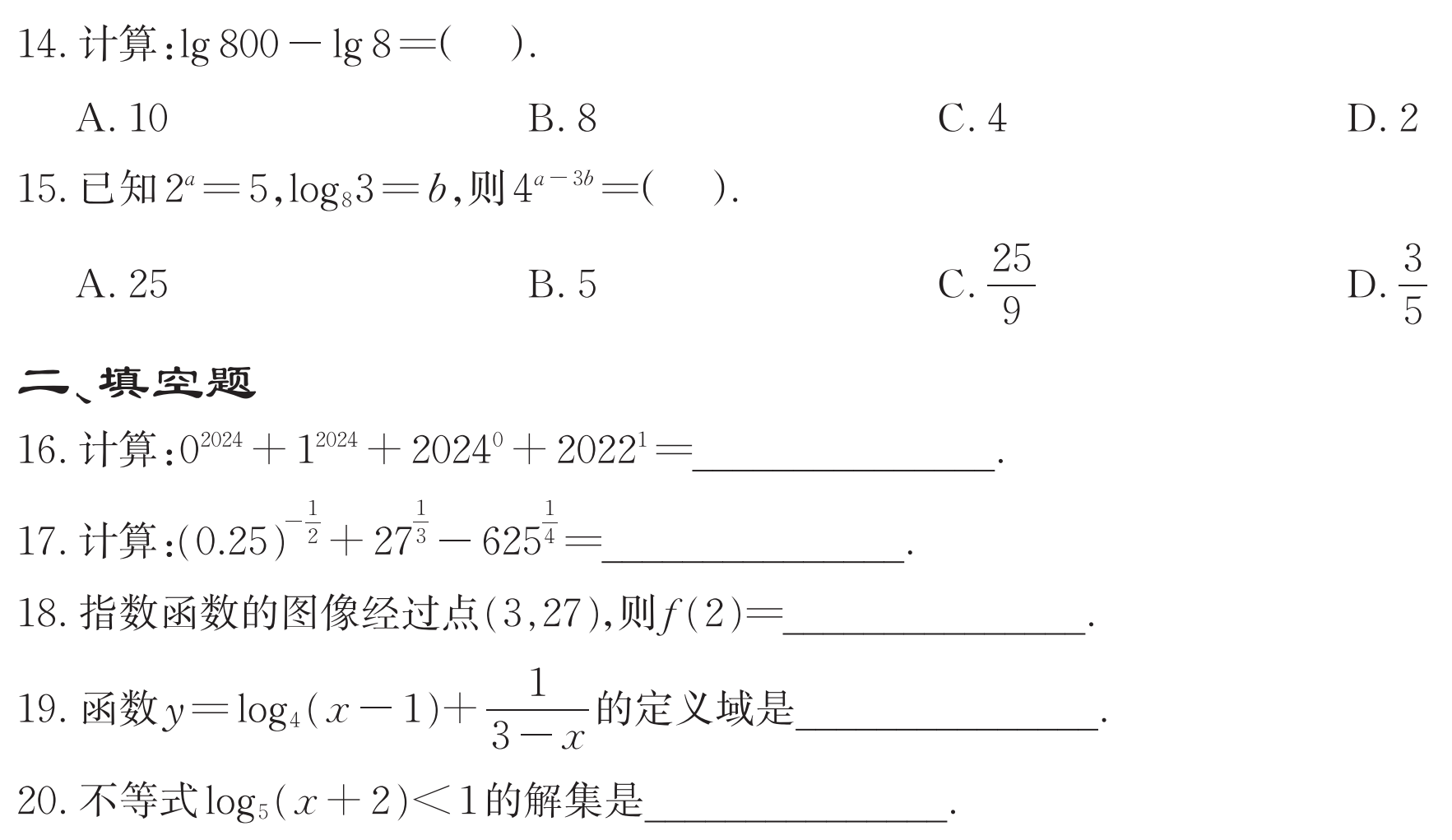 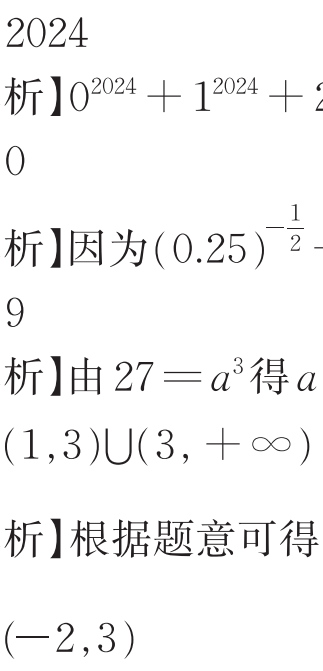 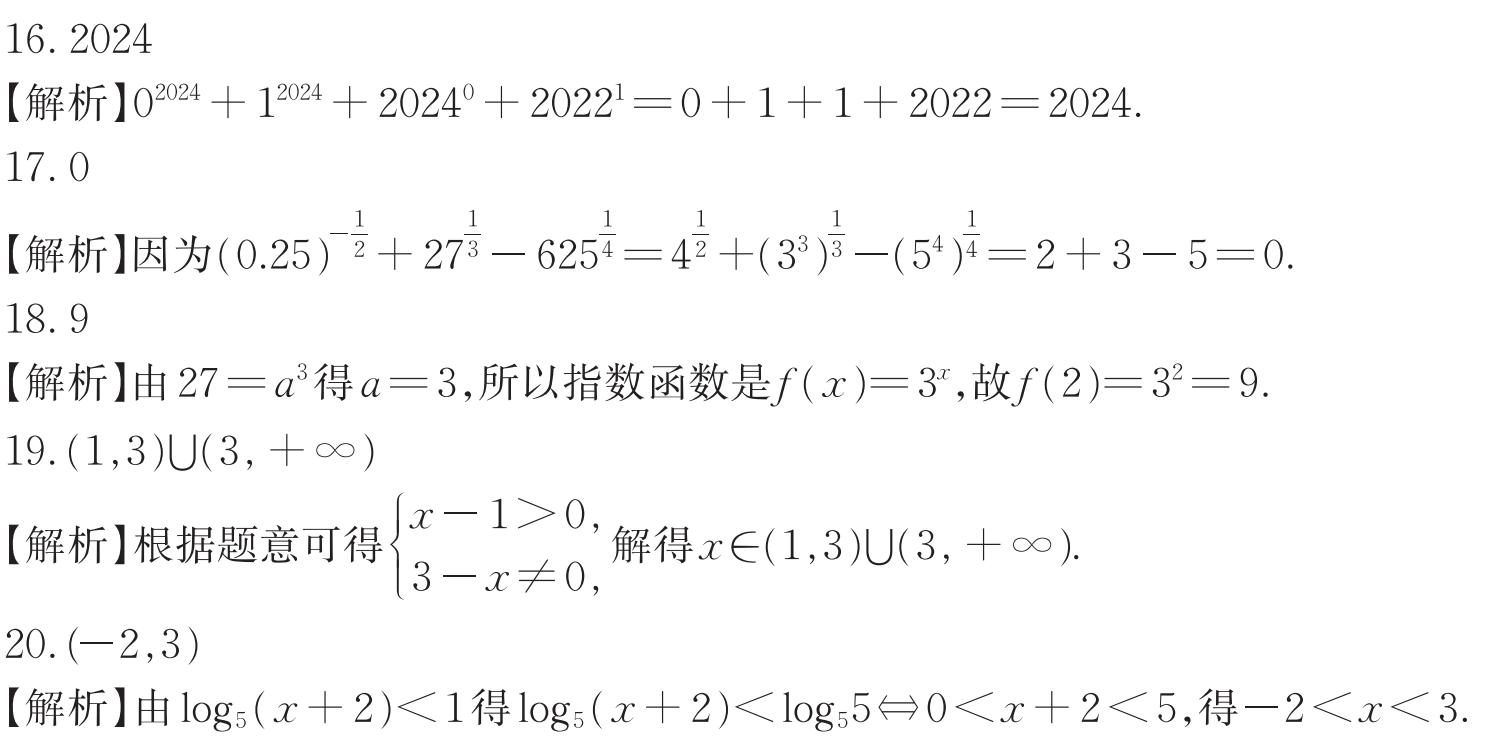 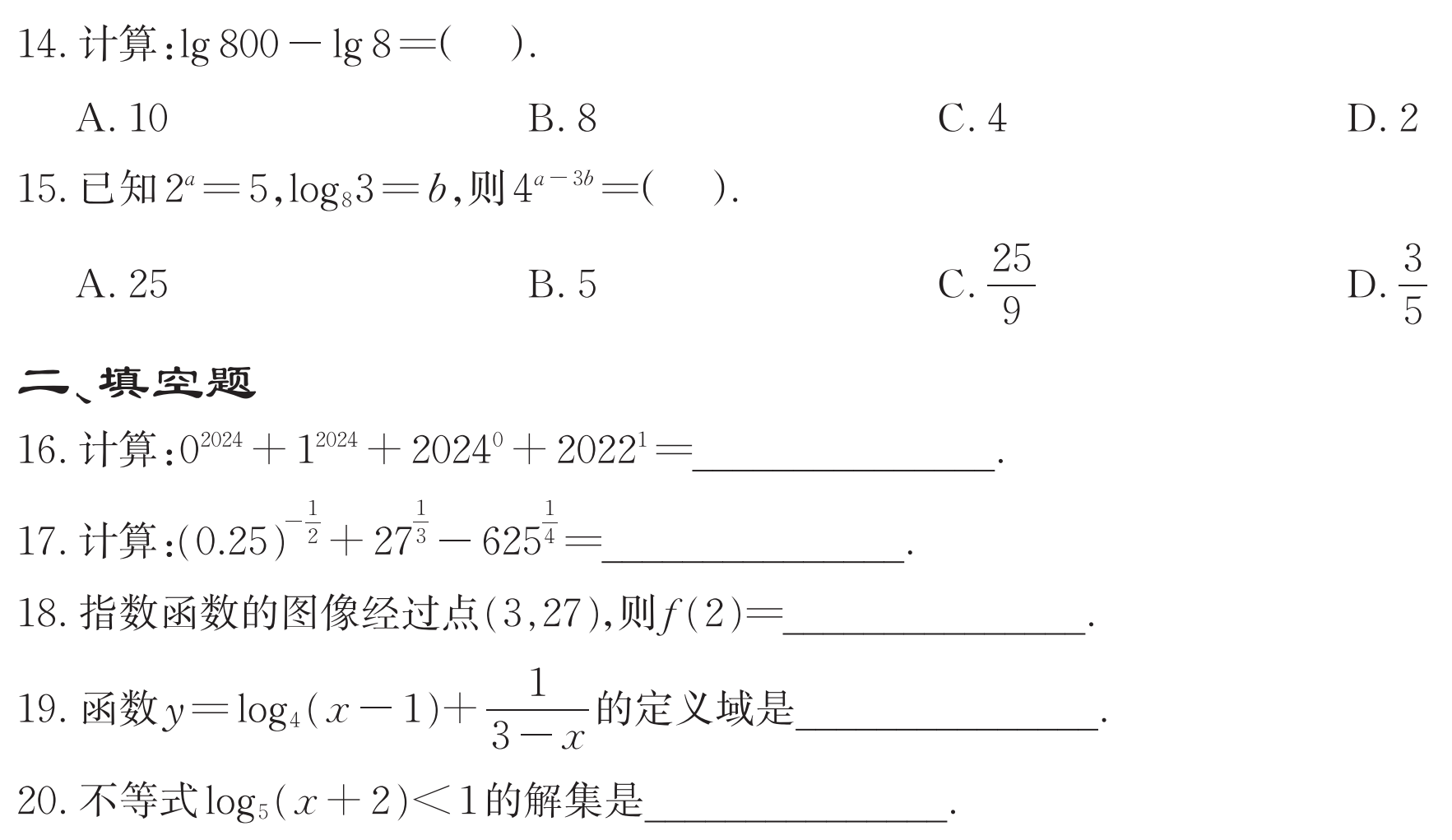 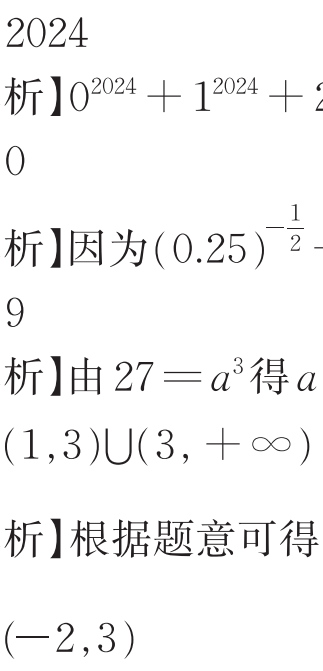 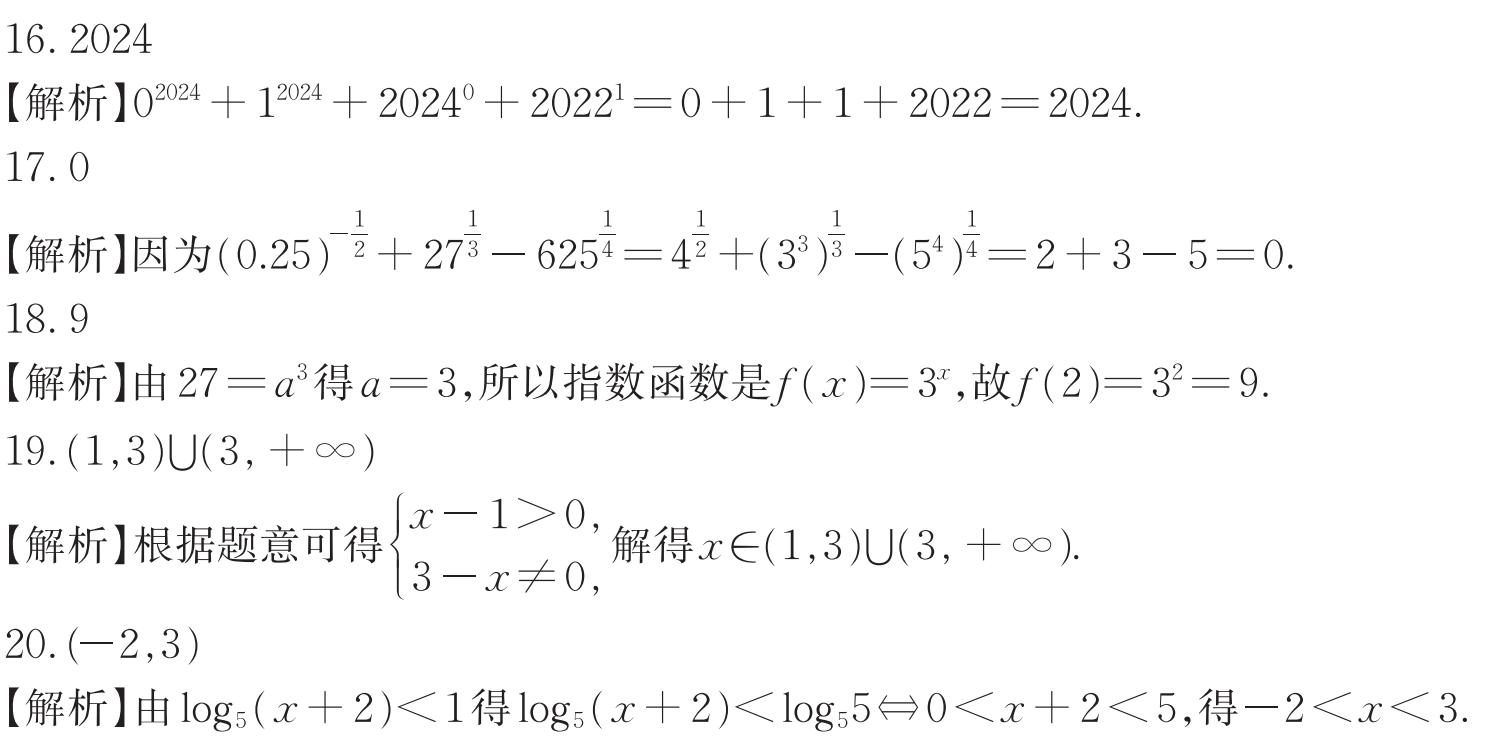 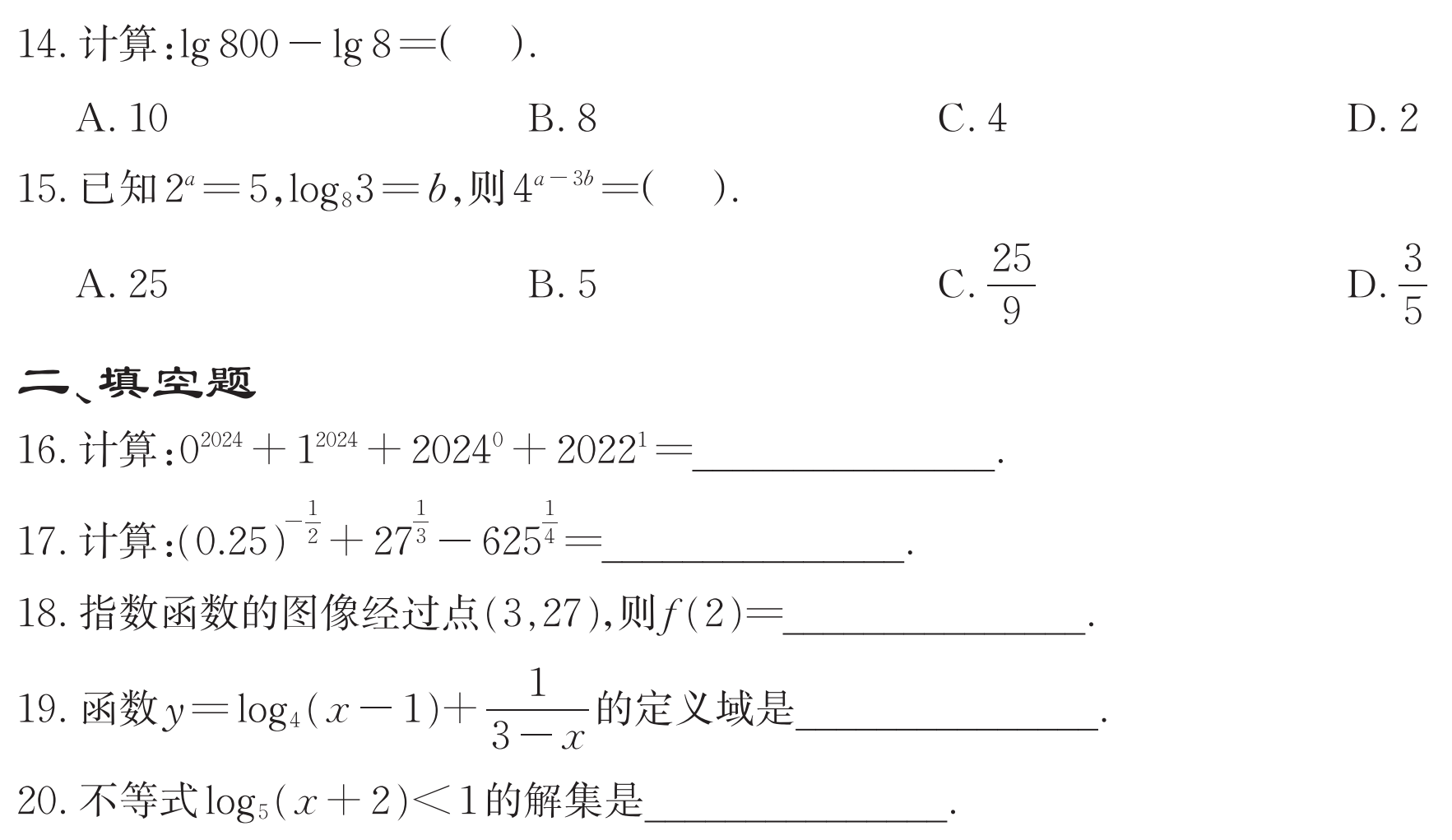 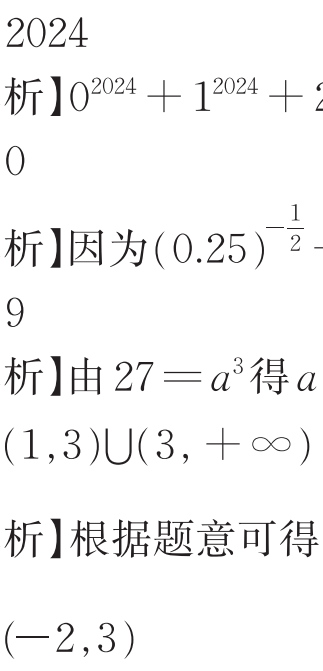 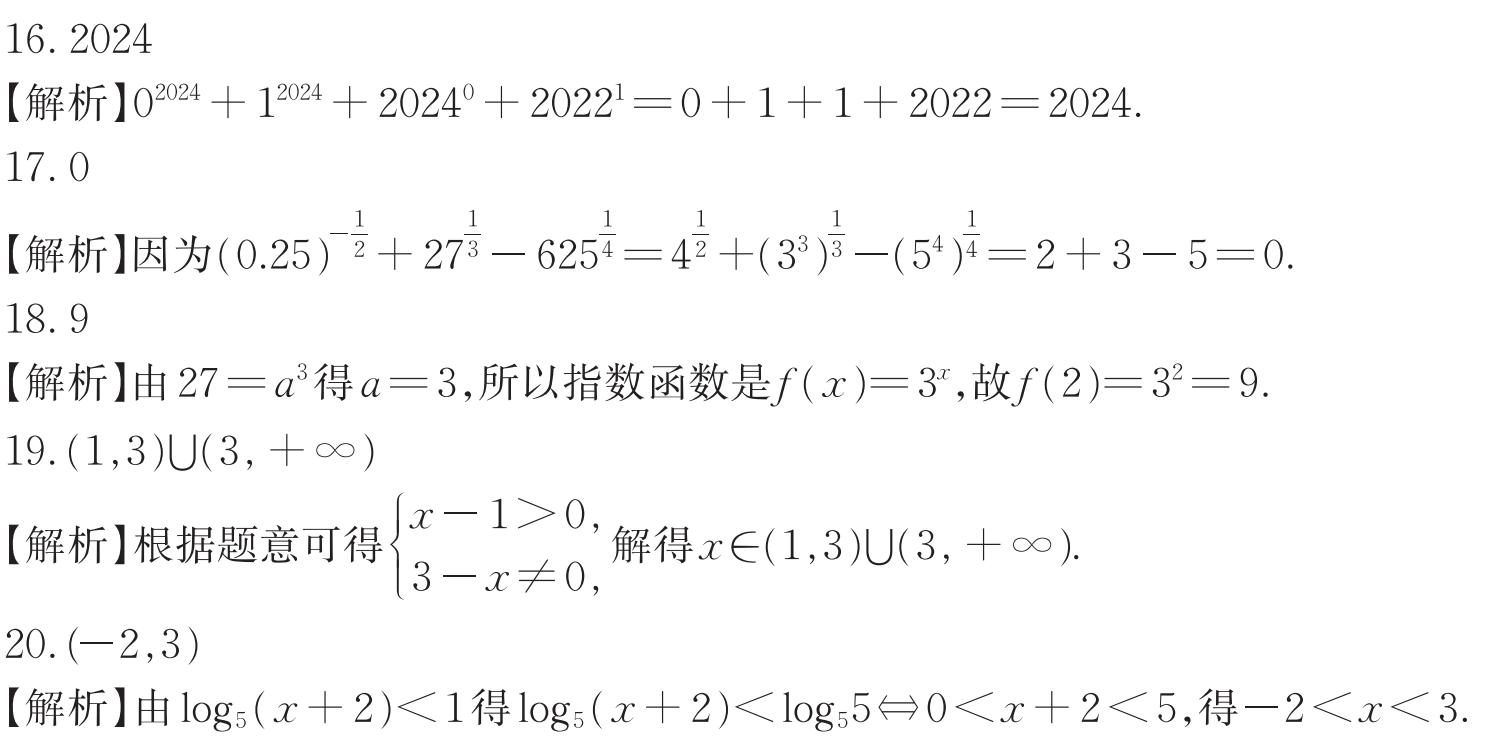 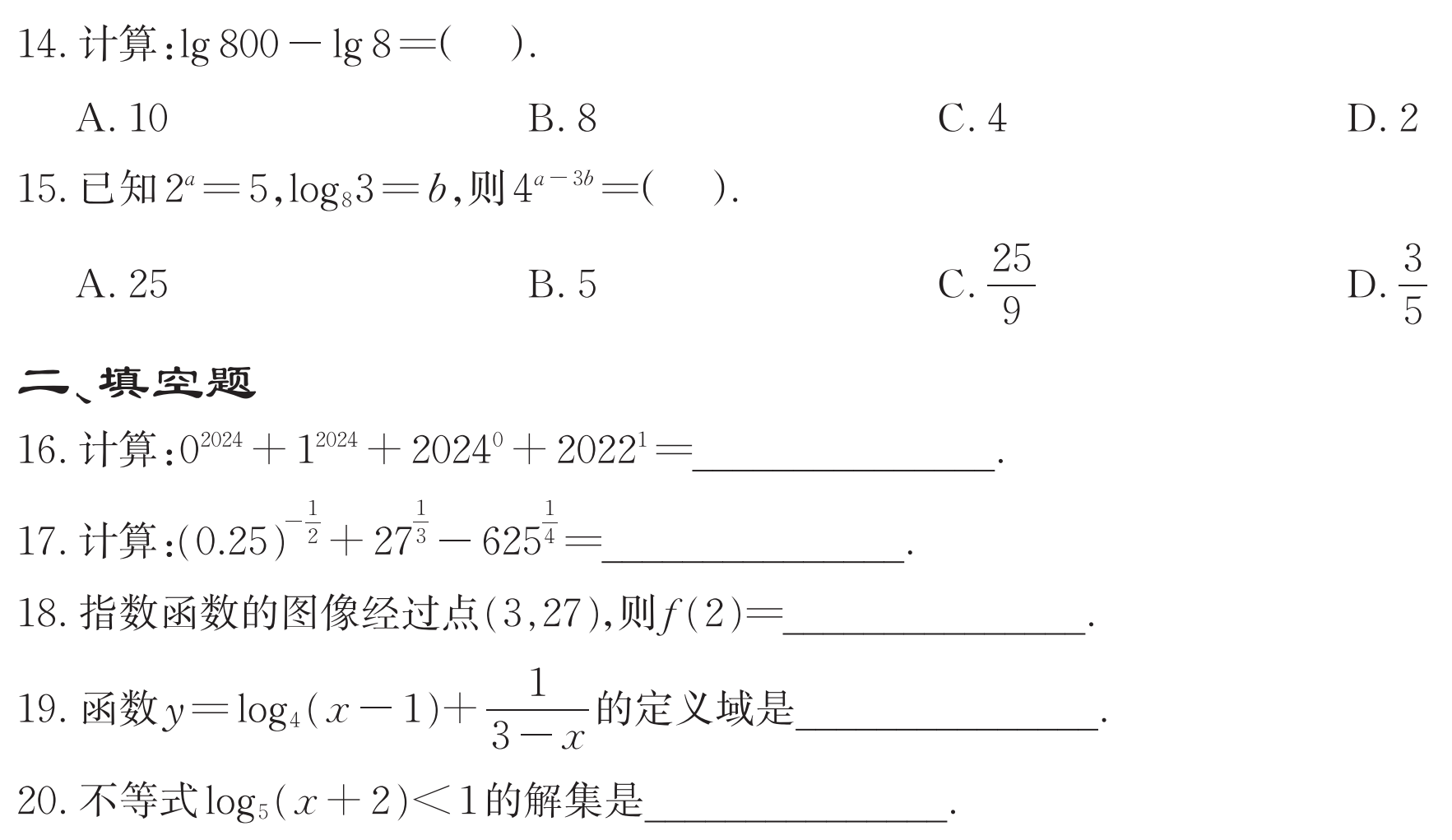 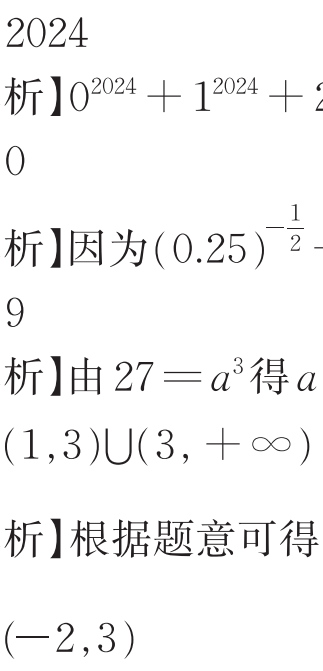 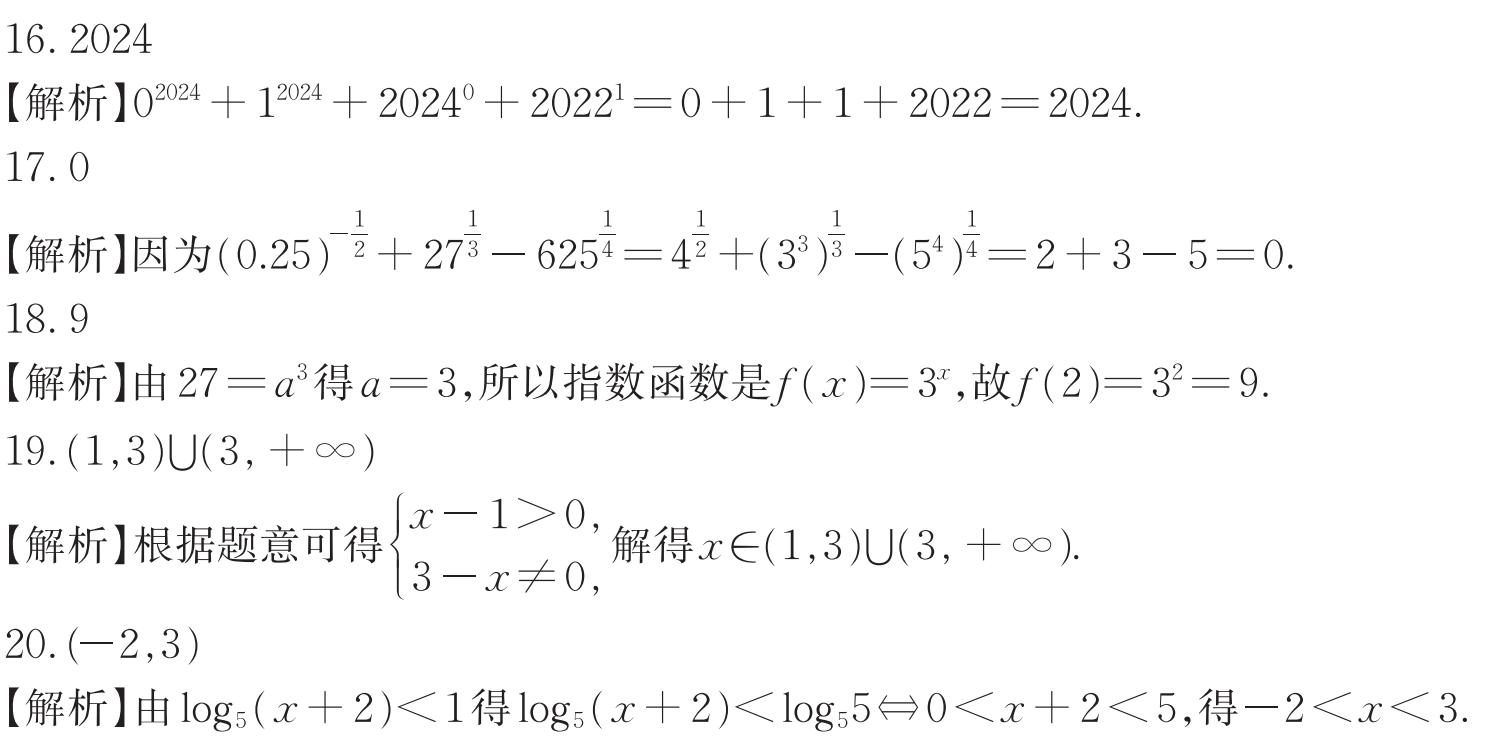 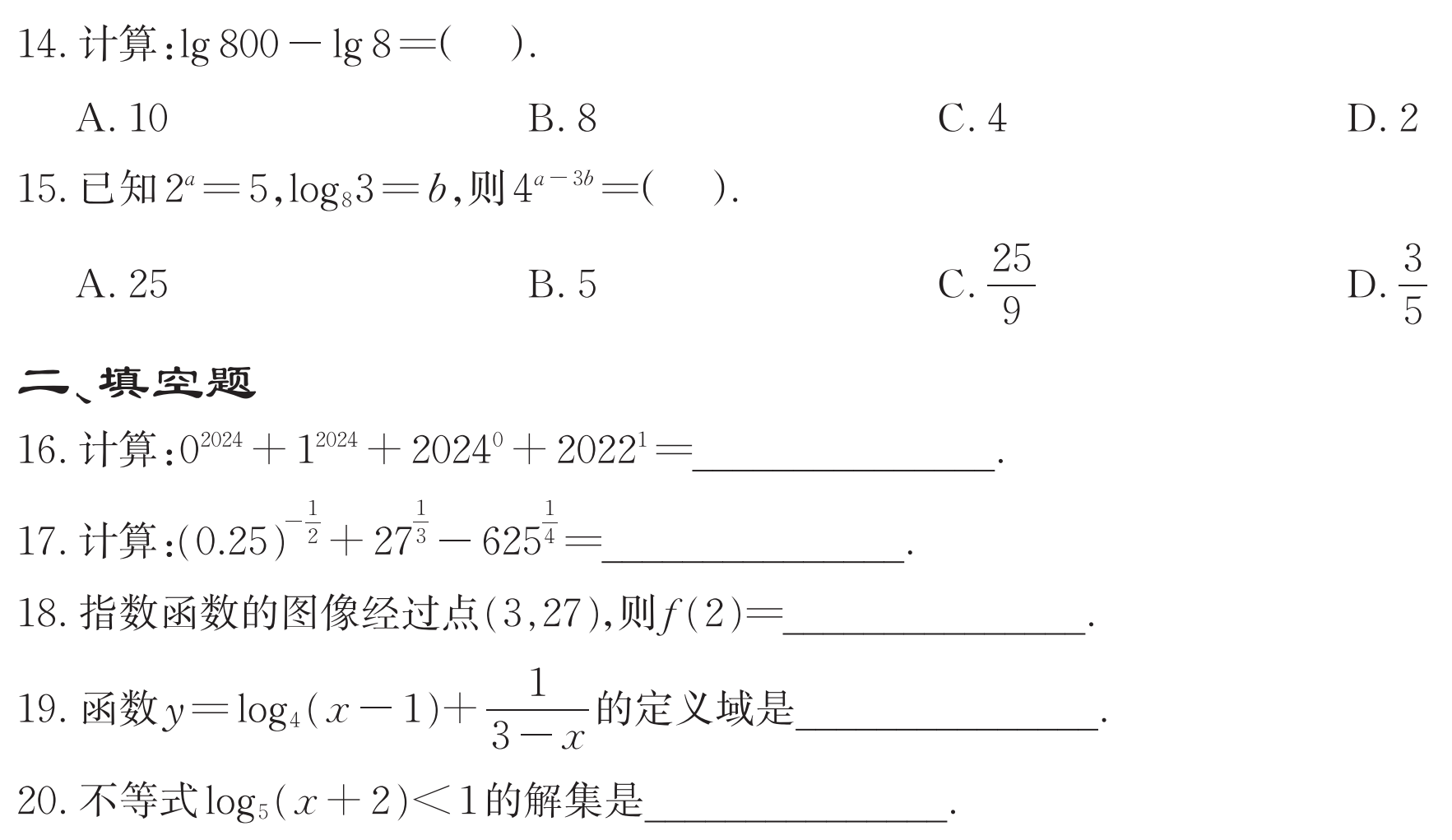 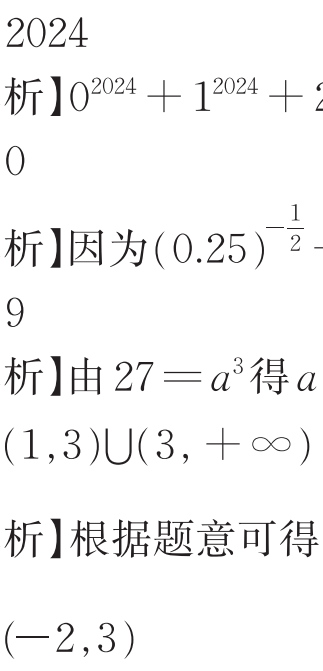 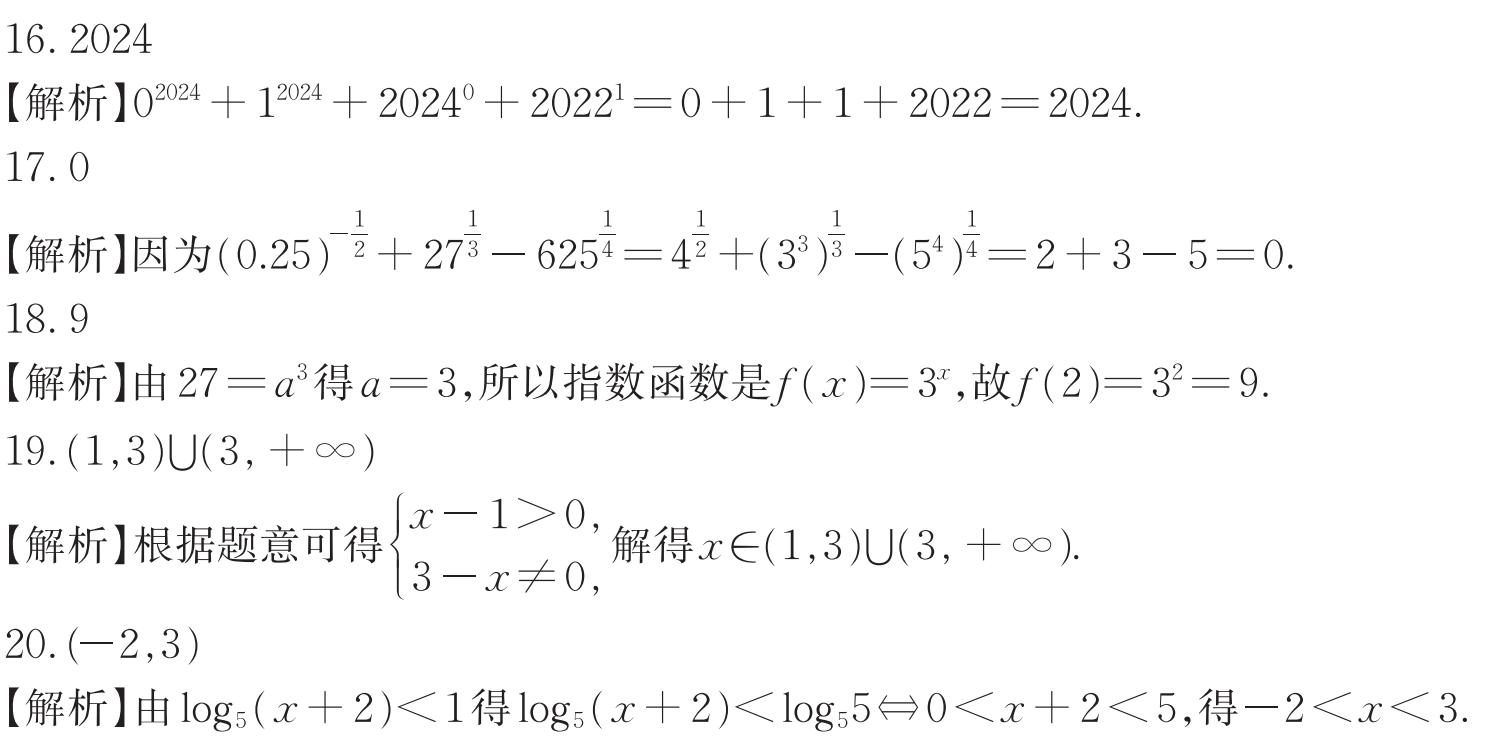 三、解答题
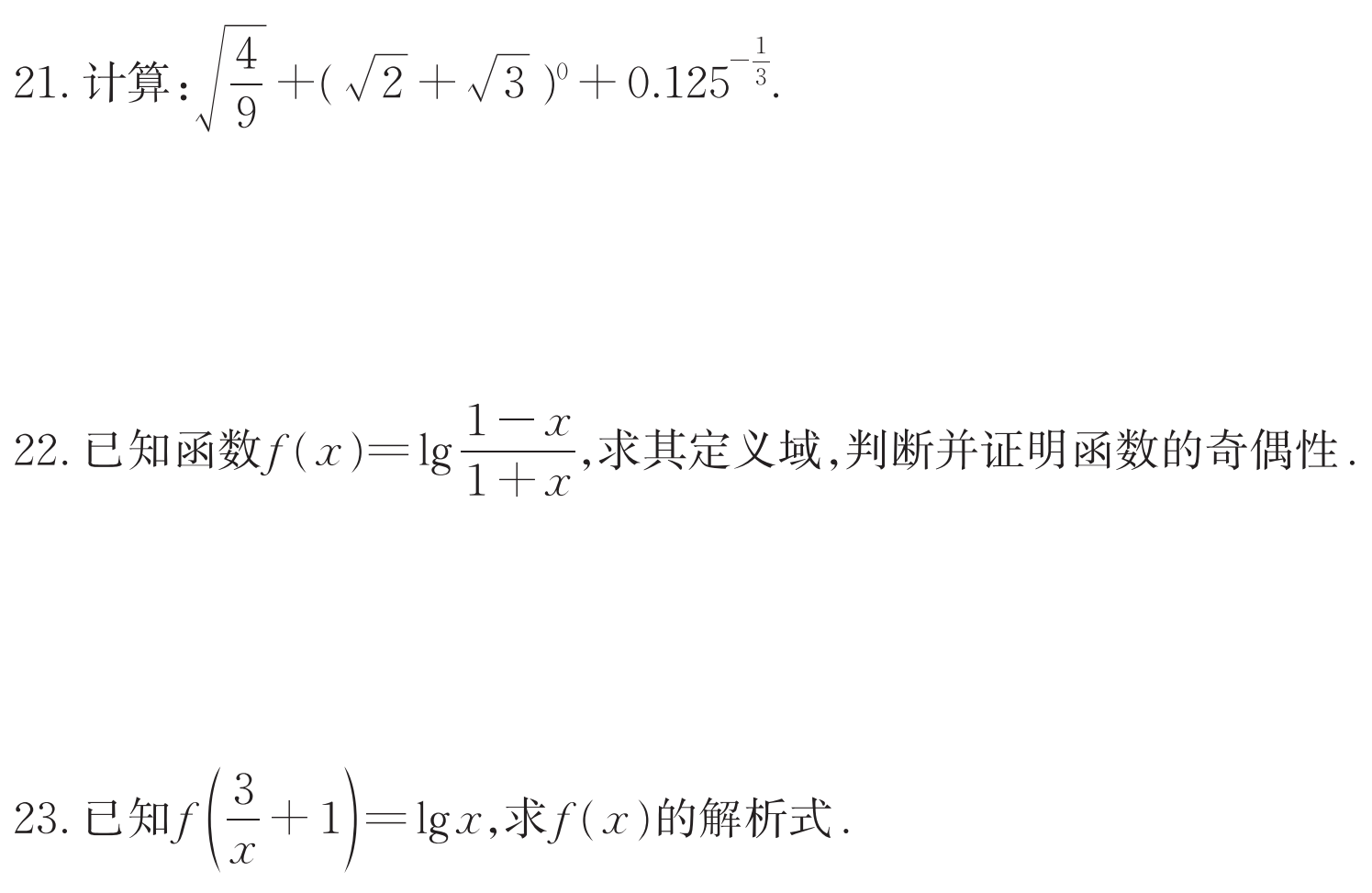 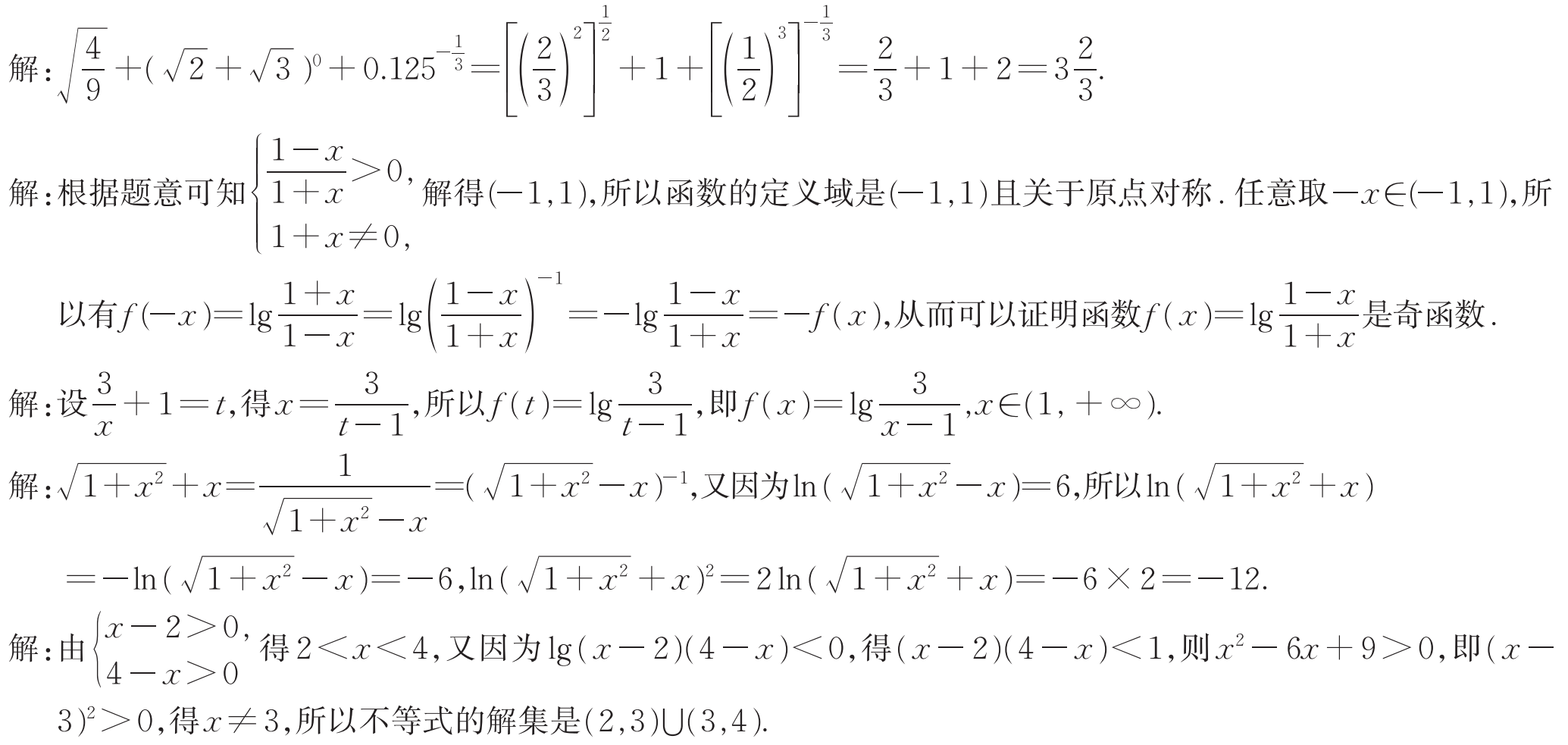 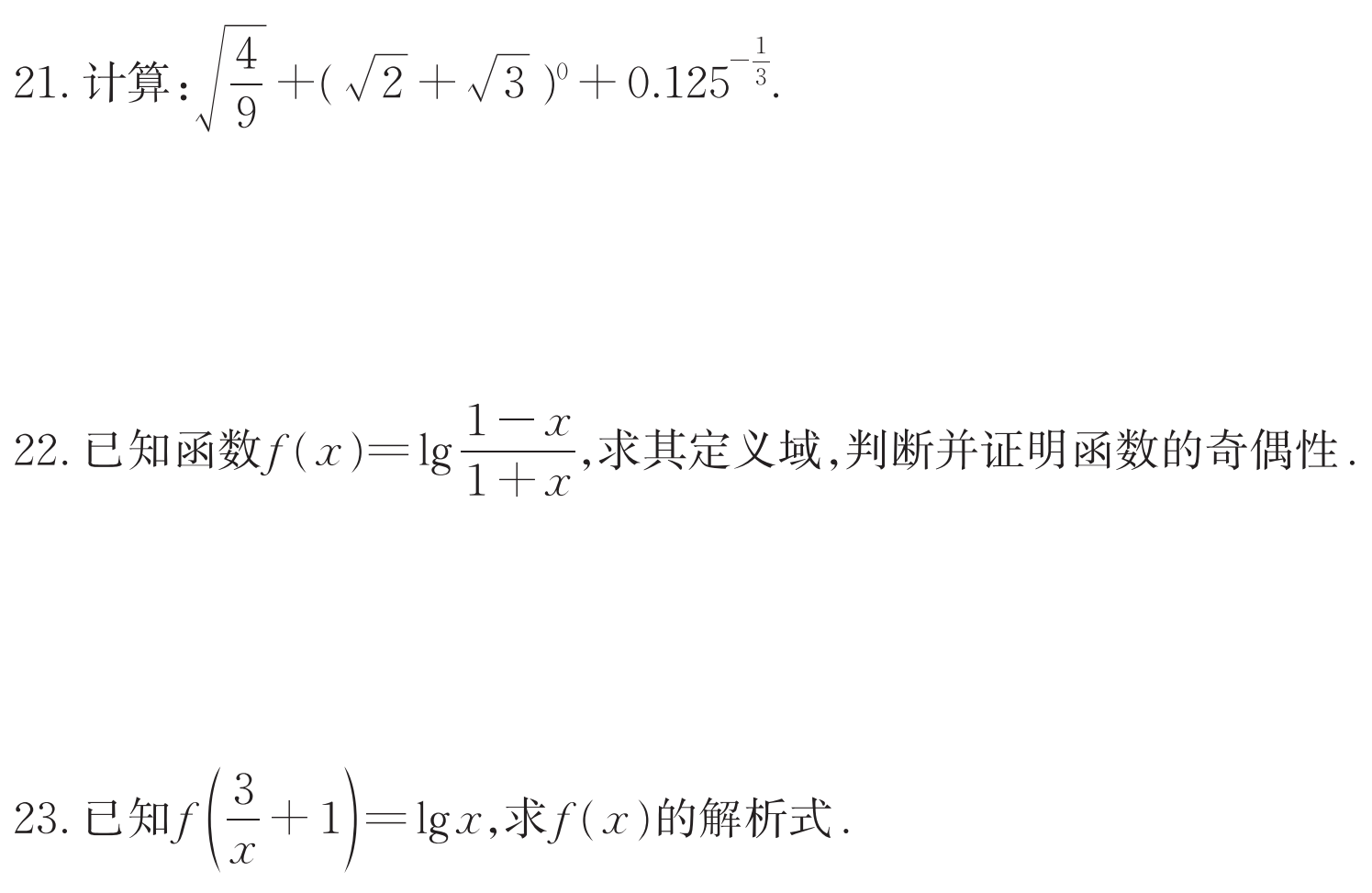 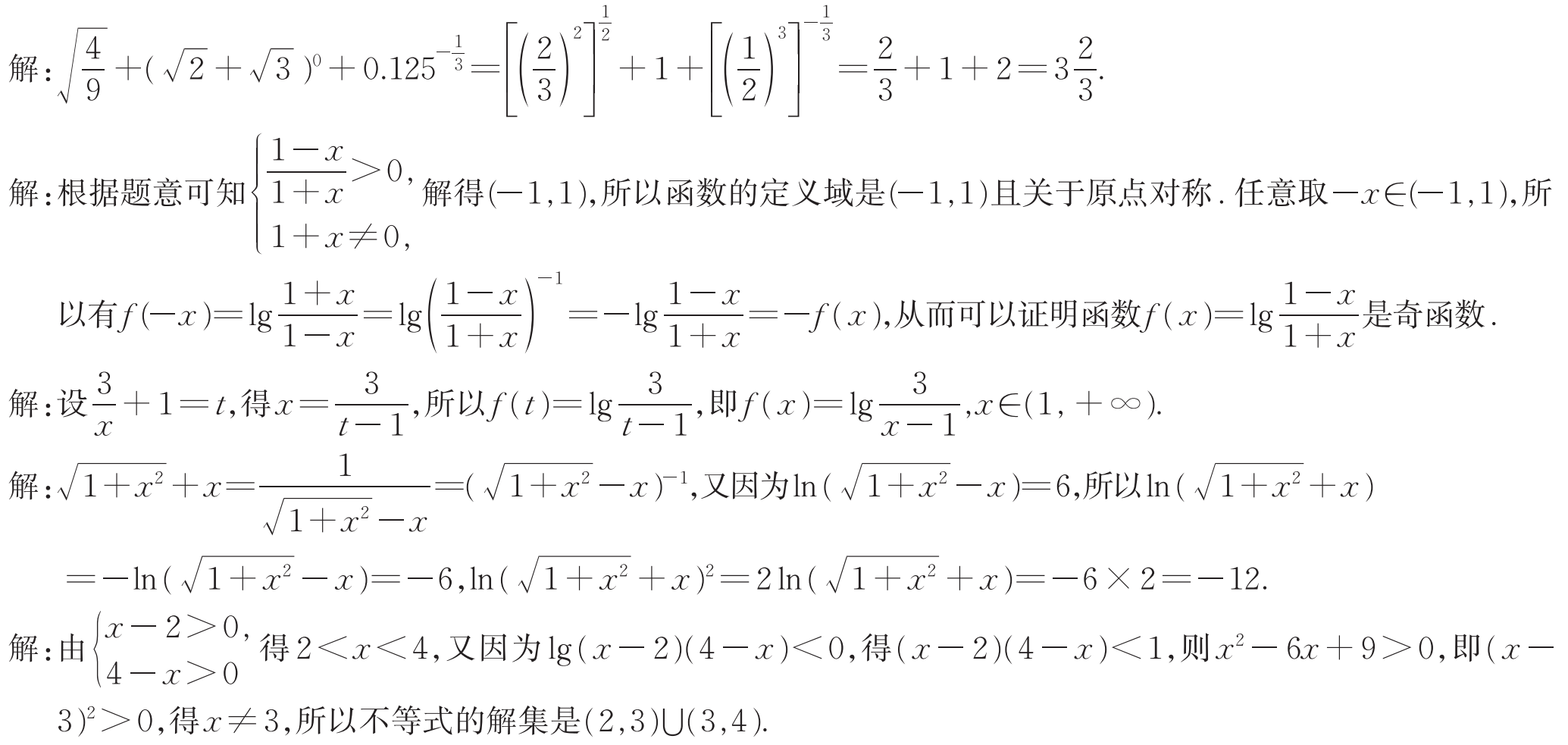 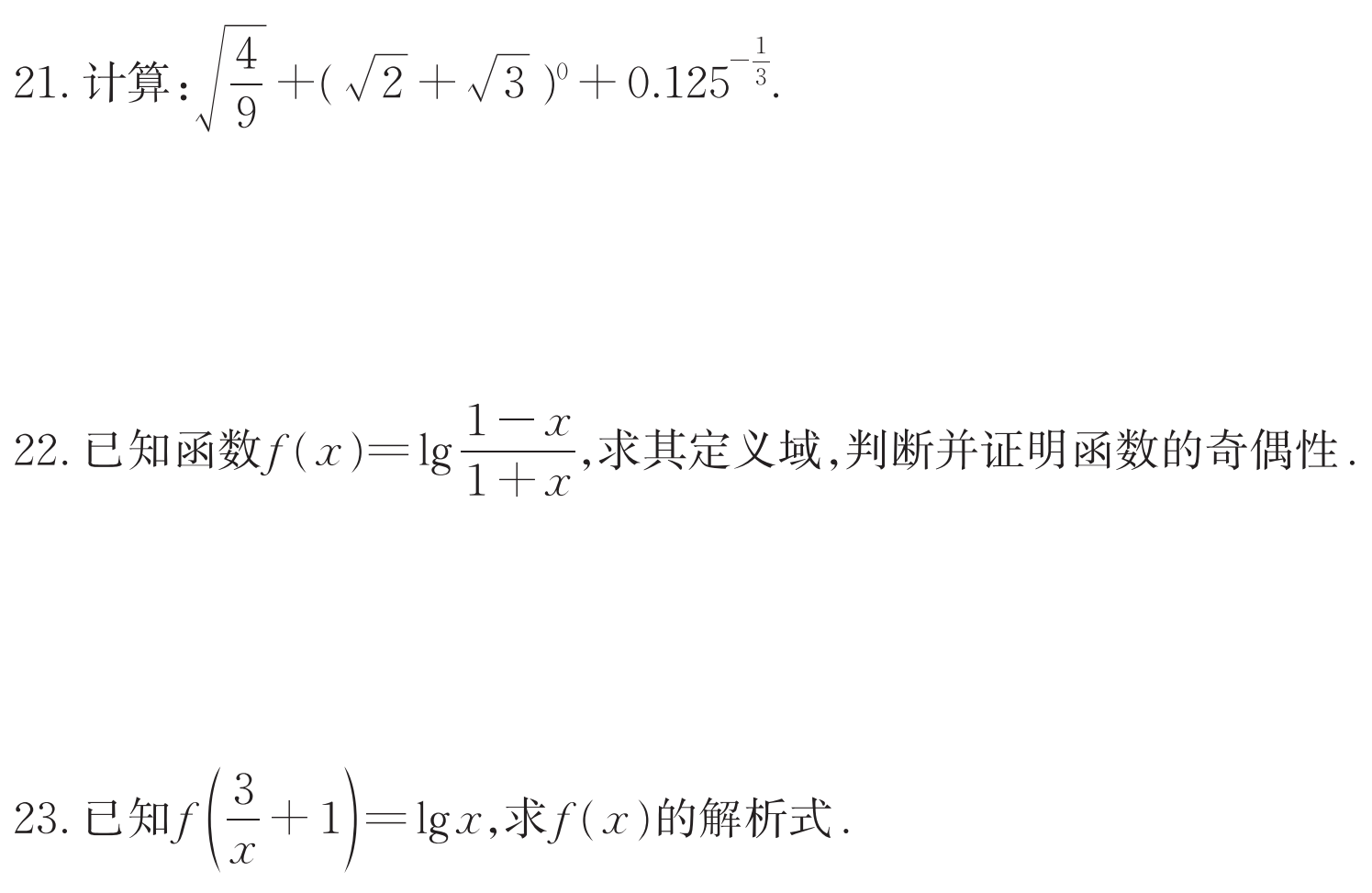 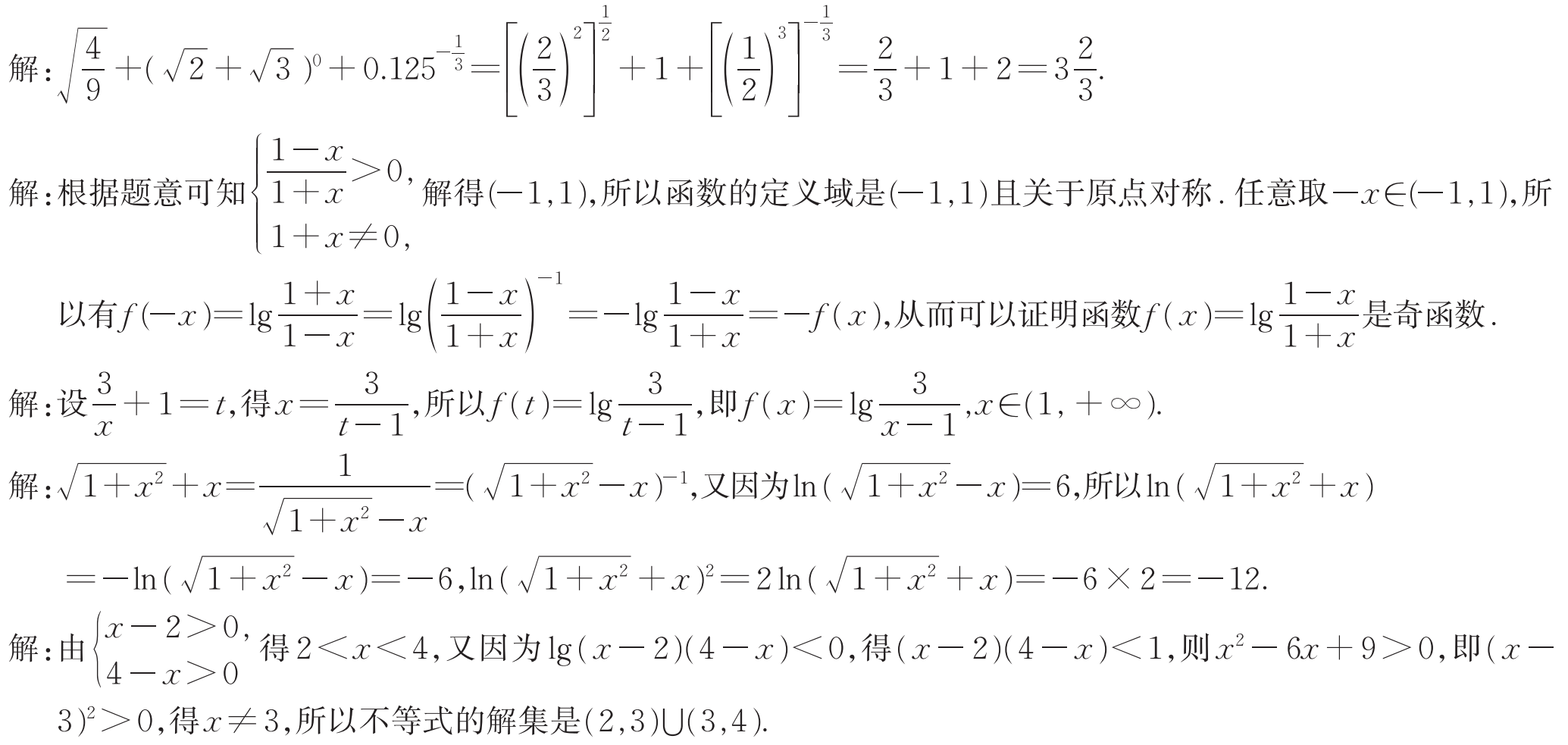 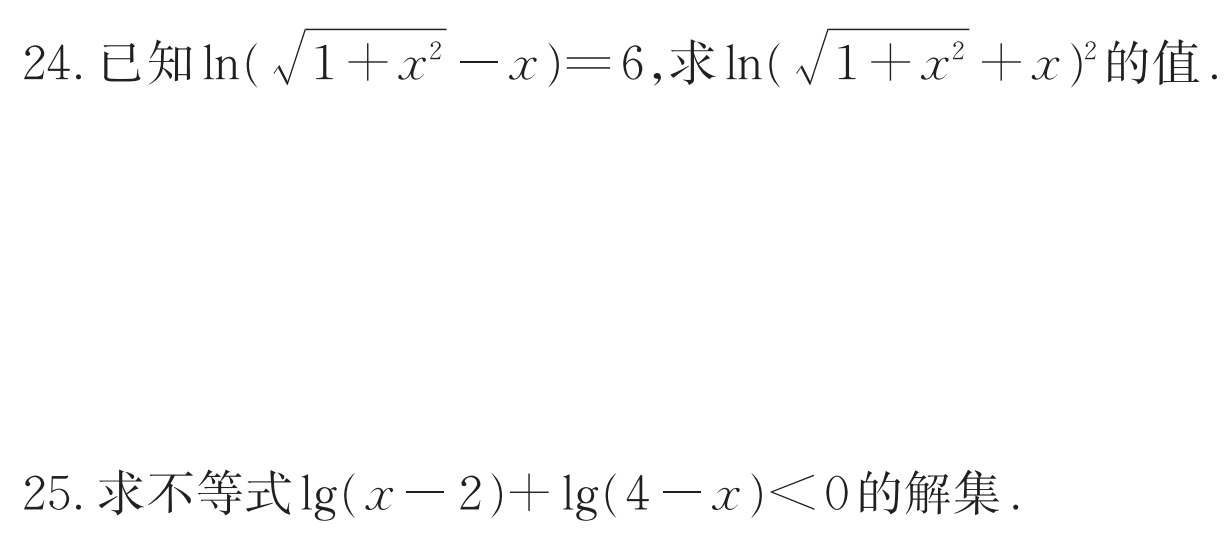 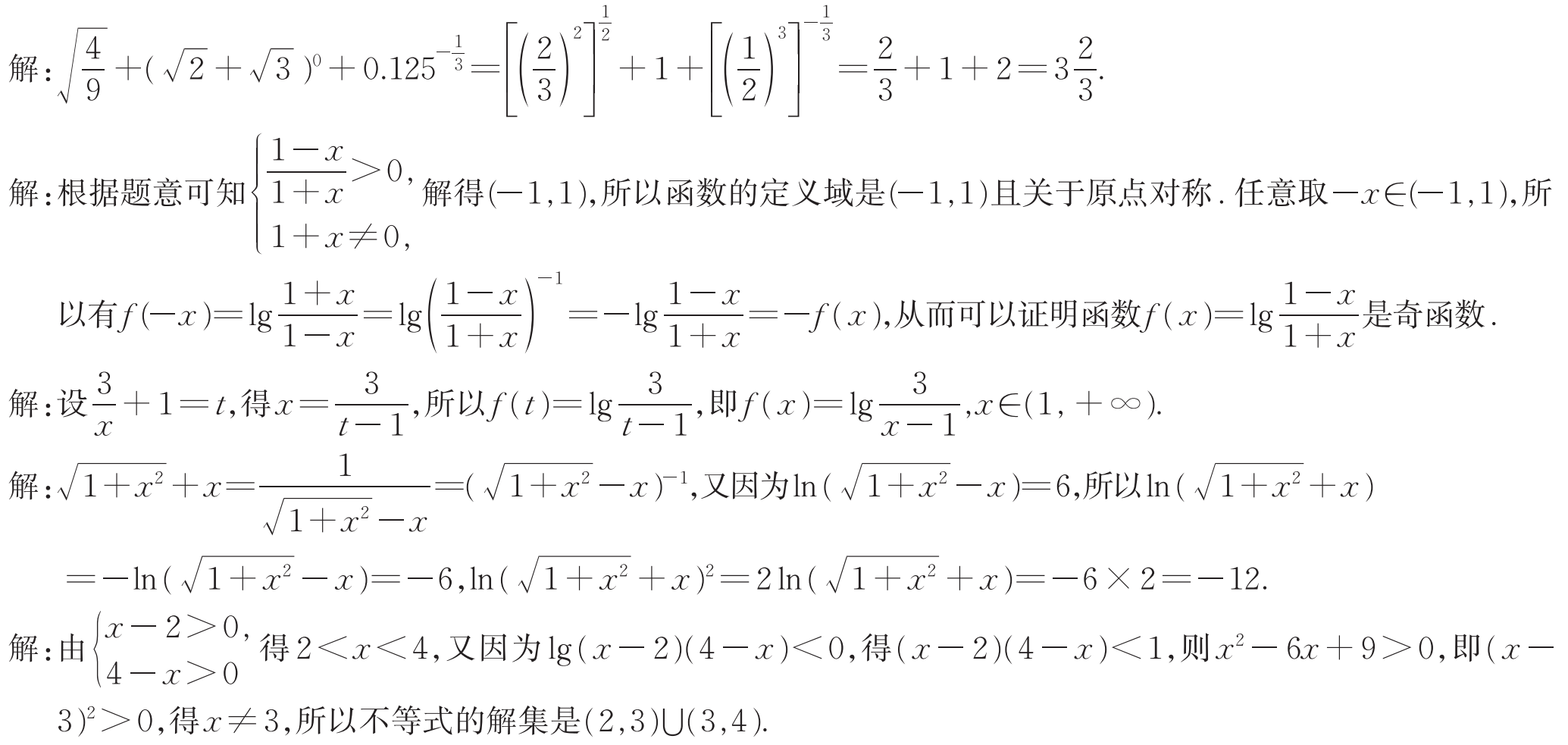 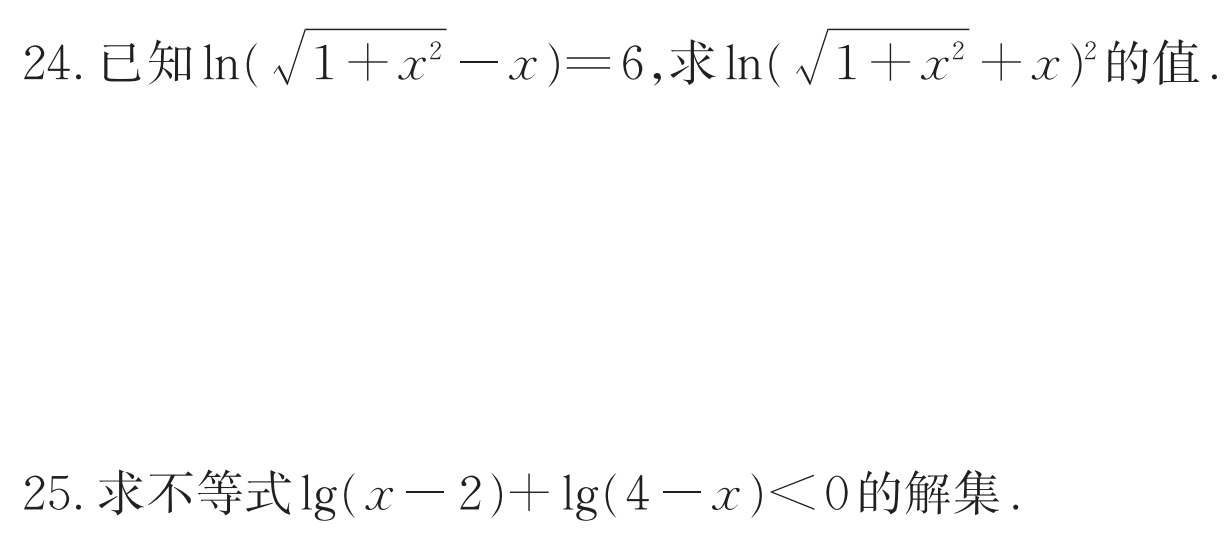 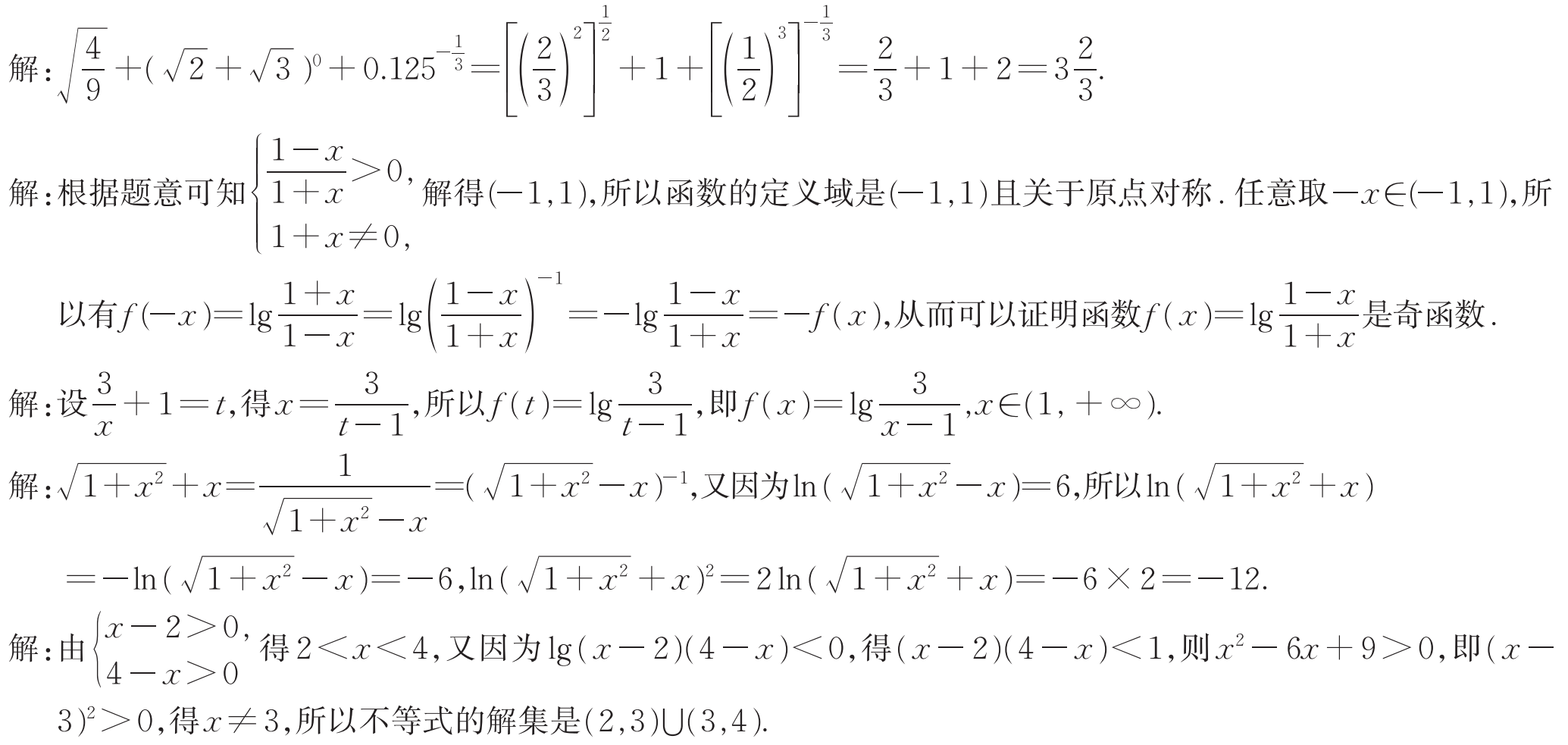 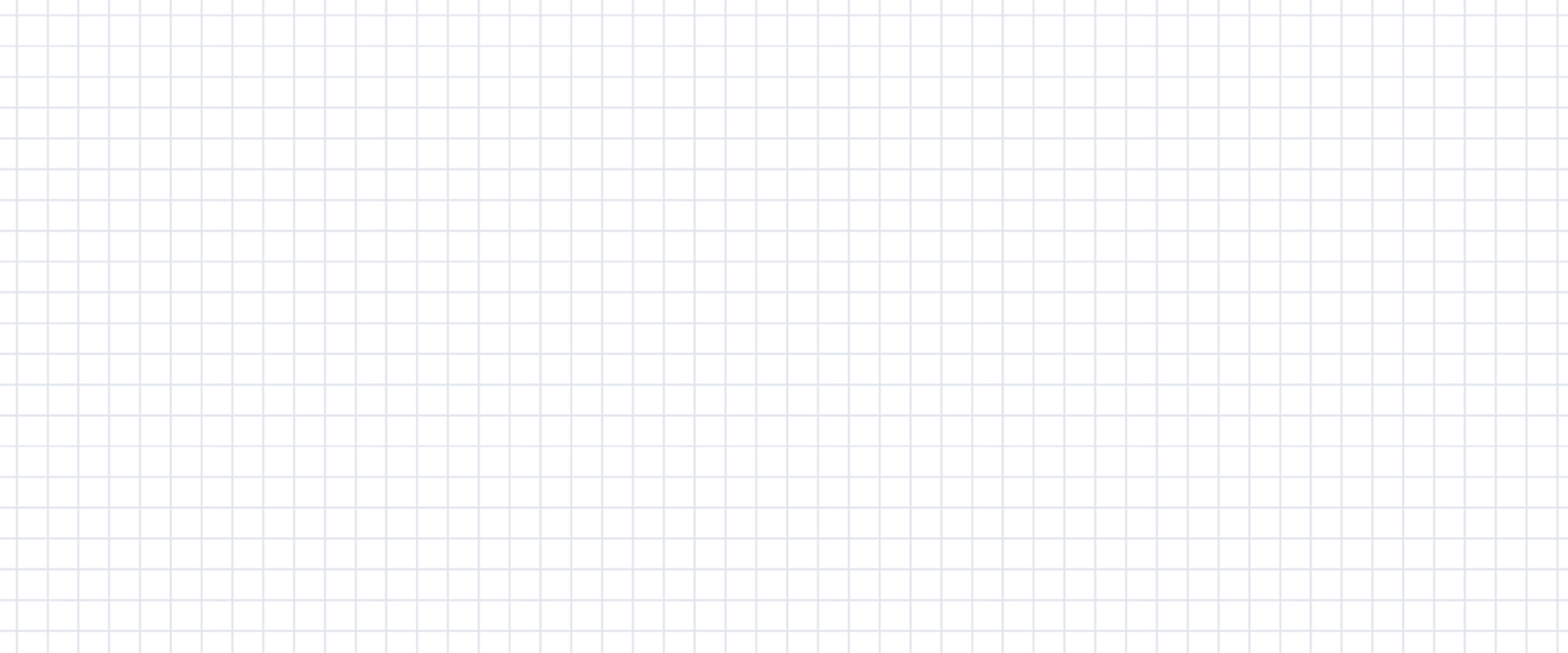 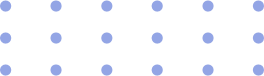 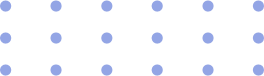 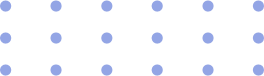 感谢收看